Değerli meslektaşım, Bu sunumda yer alan etkinlikler, öğrencinin İngilizce konuşma becerilerini ölçmek için 
tek başına yeterli değildir.

Öğrencilerin kelime-telaffuz becerilerini ölçmekte kullanılabilir ancak, cümle kurma becerilerini de ölçmek için öğrencinin yanıtına göre «follow-up question» sorulması gerekmektedir.

Şimdiden tüm meslektaşlarıma keyifli bir sınav dönemi diliyorum.
Ege Tolgay ALTINAY
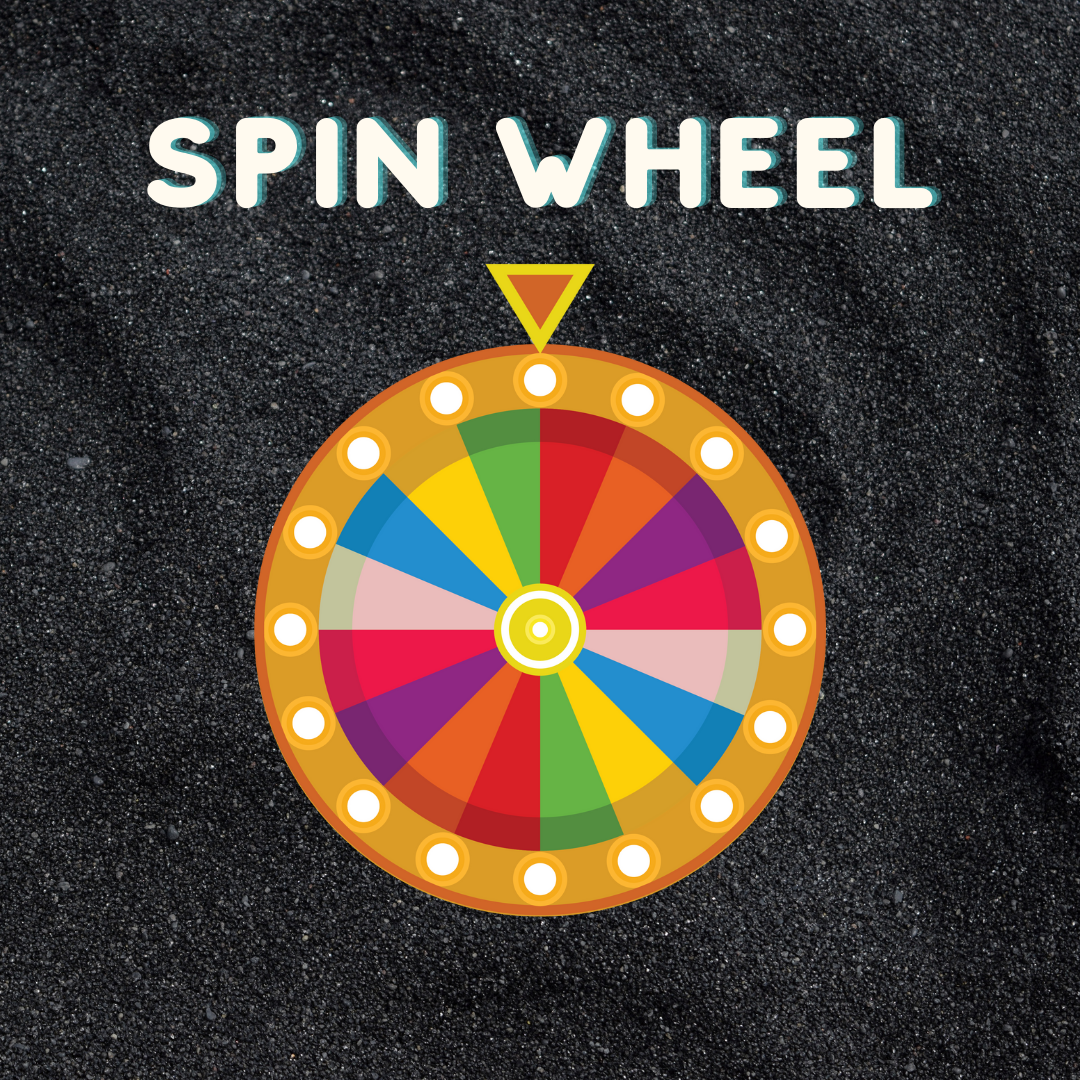 5.2.2 - 5th Grade Speaking Exam - (Spin the Wheel)
https://www.egetolgayaltinay.com/lessons/434
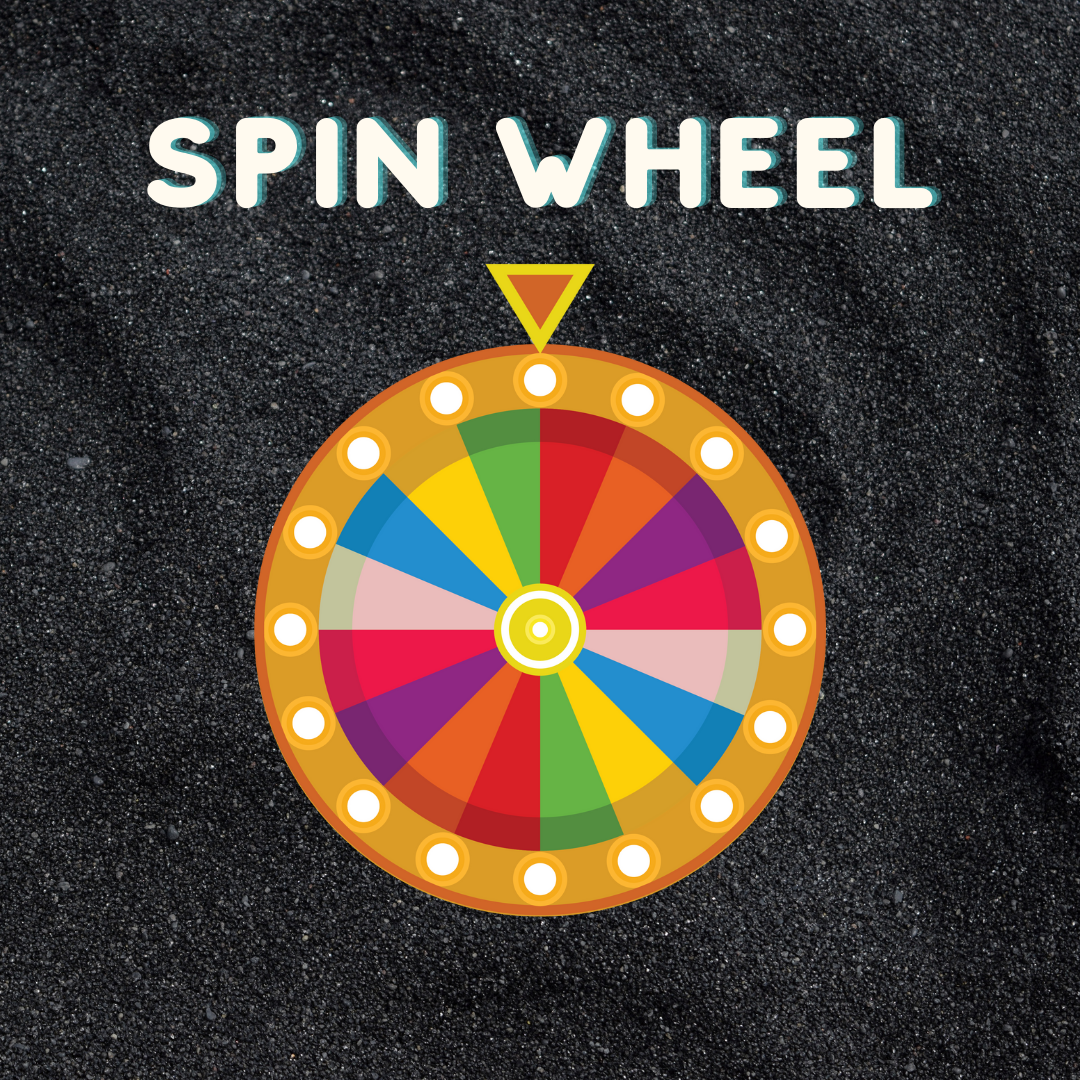 5.6 Movie Types - Speaking Exam - (Spin the Wheel)
https://www.egetolgayaltinay.com/lessons/435
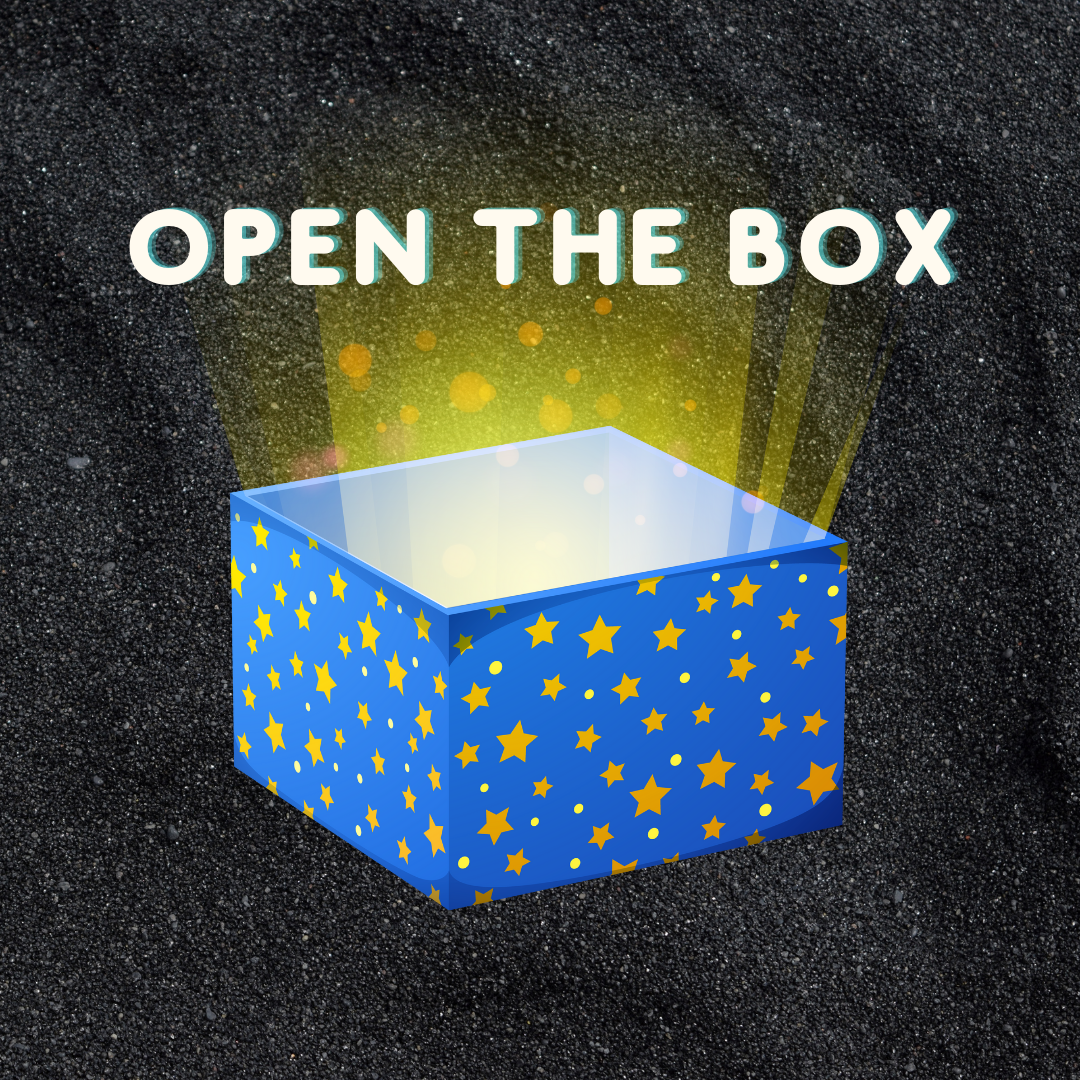 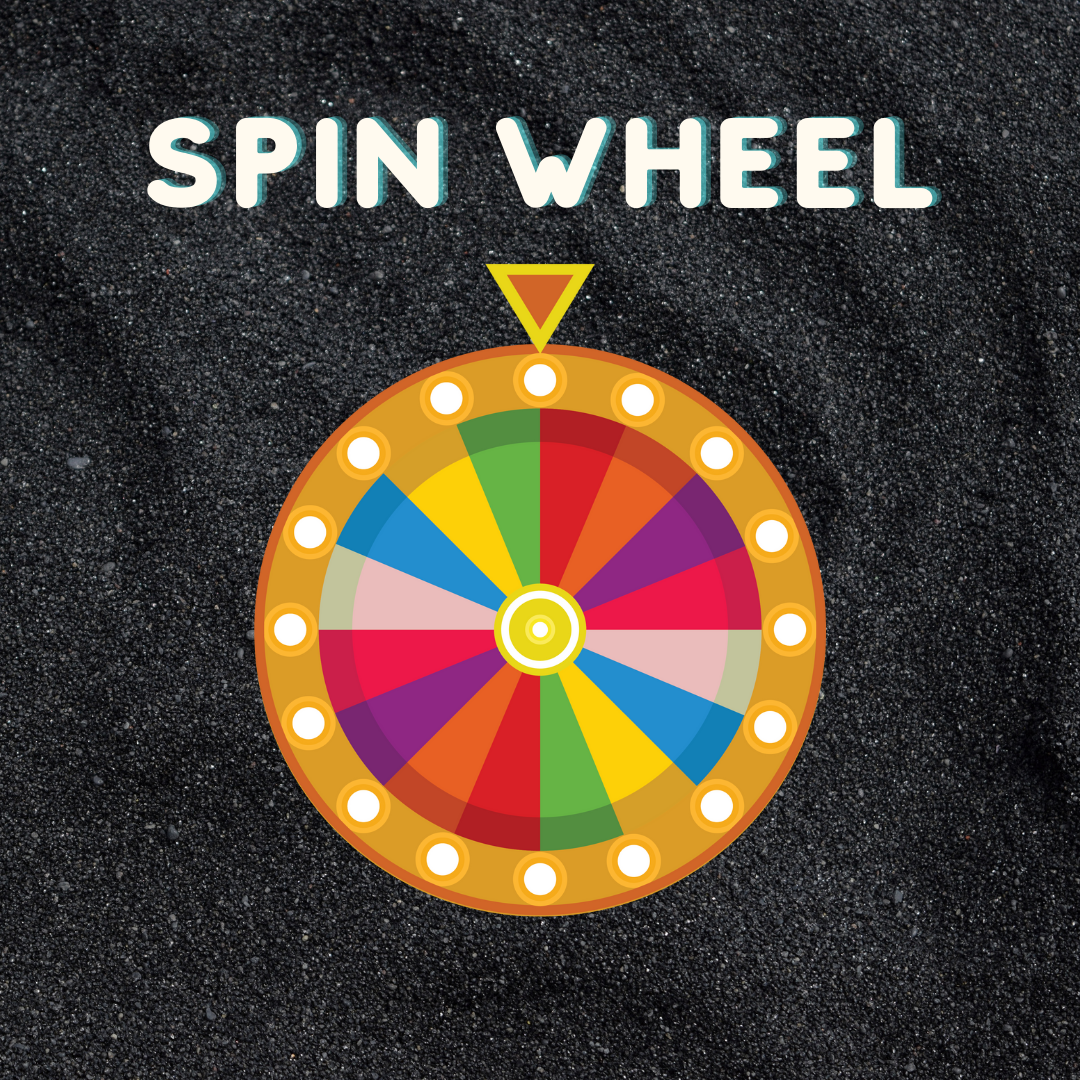 5.7 Months - Speaking Exam - (Open the Box)
https://www.egetolgayaltinay.com/lessons/436
5.7 Phrases About Parties - Speaking Exam - (Spin the Wheel)
https://www.egetolgayaltinay.com/lessons/437
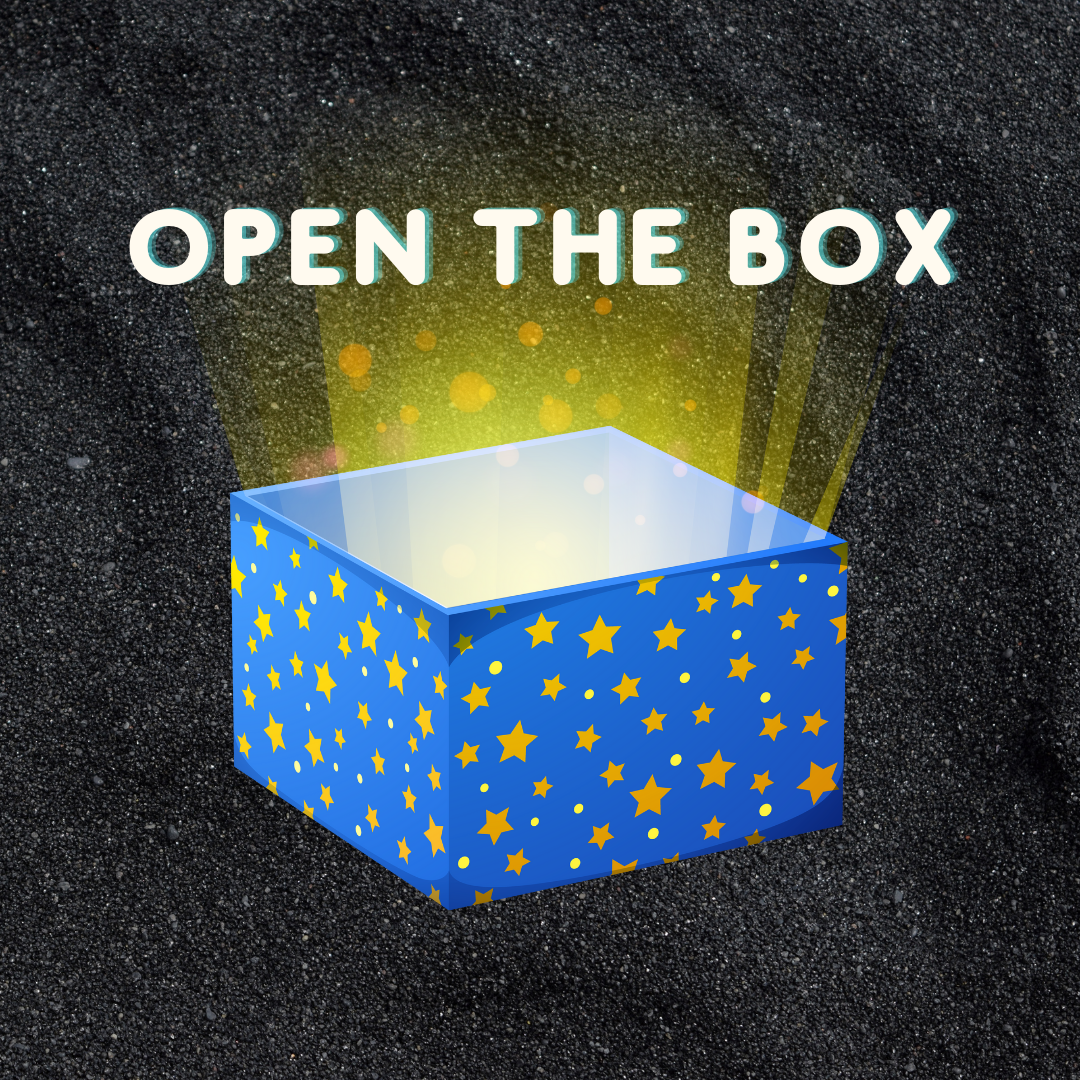 5.8 Fitness Activities 1/2 - Speaking Exam - (Open the Box)
https://www.egetolgayaltinay.com/lessons/438
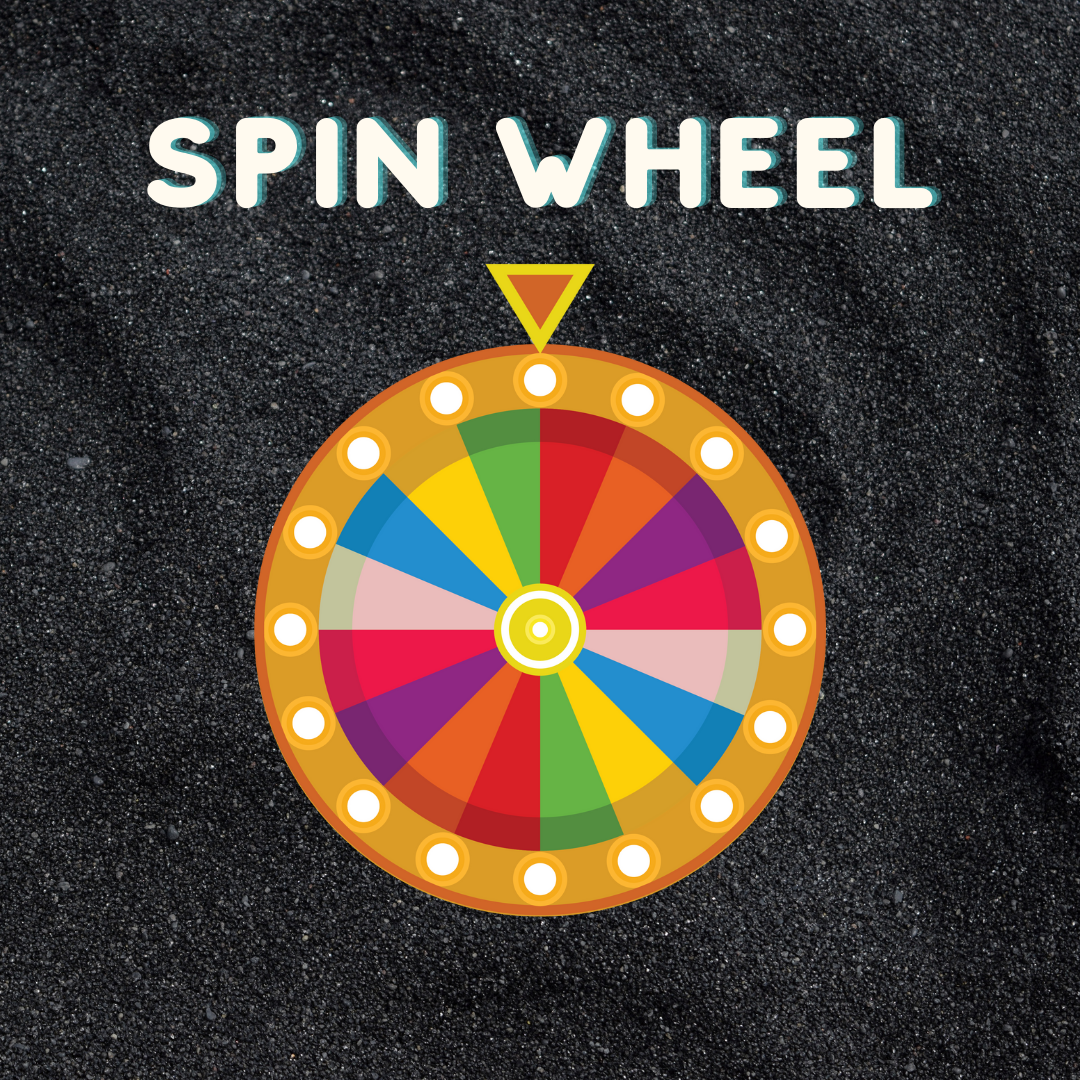 5.8 Fitness Activities 2/2 - Speaking Exam - (Spin the Wheel)
https://www.egetolgayaltinay.com/lessons/439
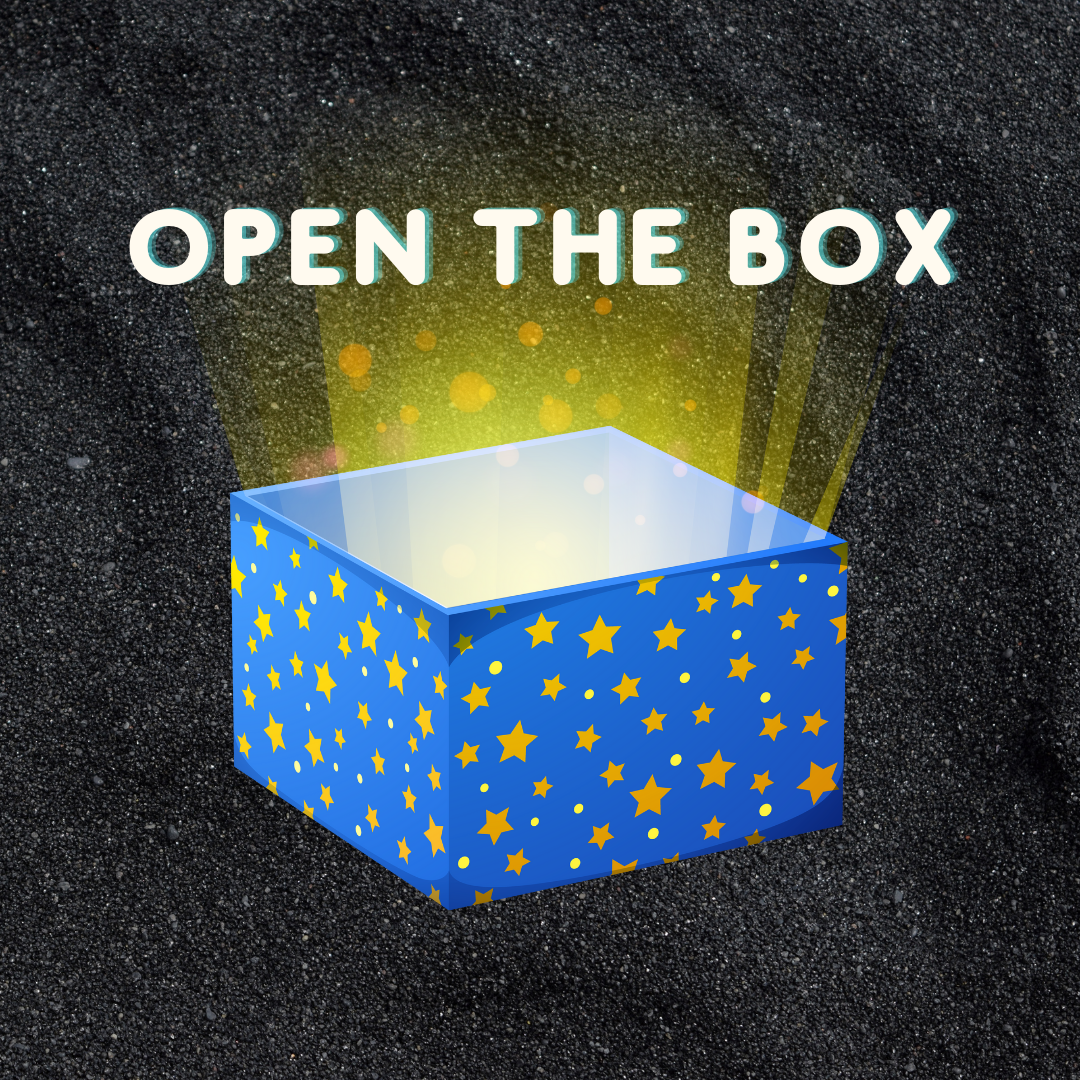 5.9 Animals - Speaking Exam - (Open the Box)
https://www.egetolgayaltinay.com/lessons/440
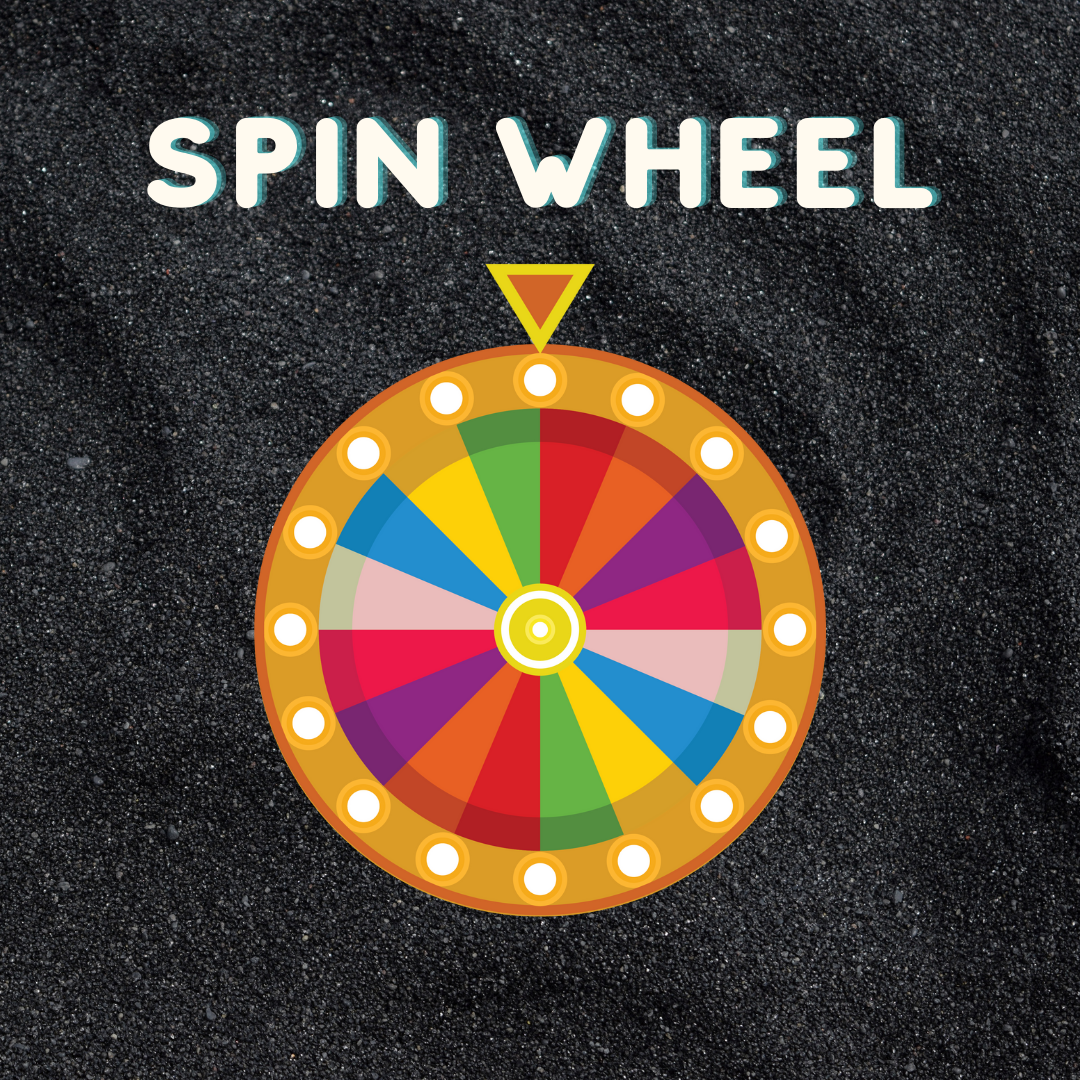 5.10 Numbers 100-1000 - Speaking Exam - (Spin Wheel)
https://www.egetolgayaltinay.com/lessons/441
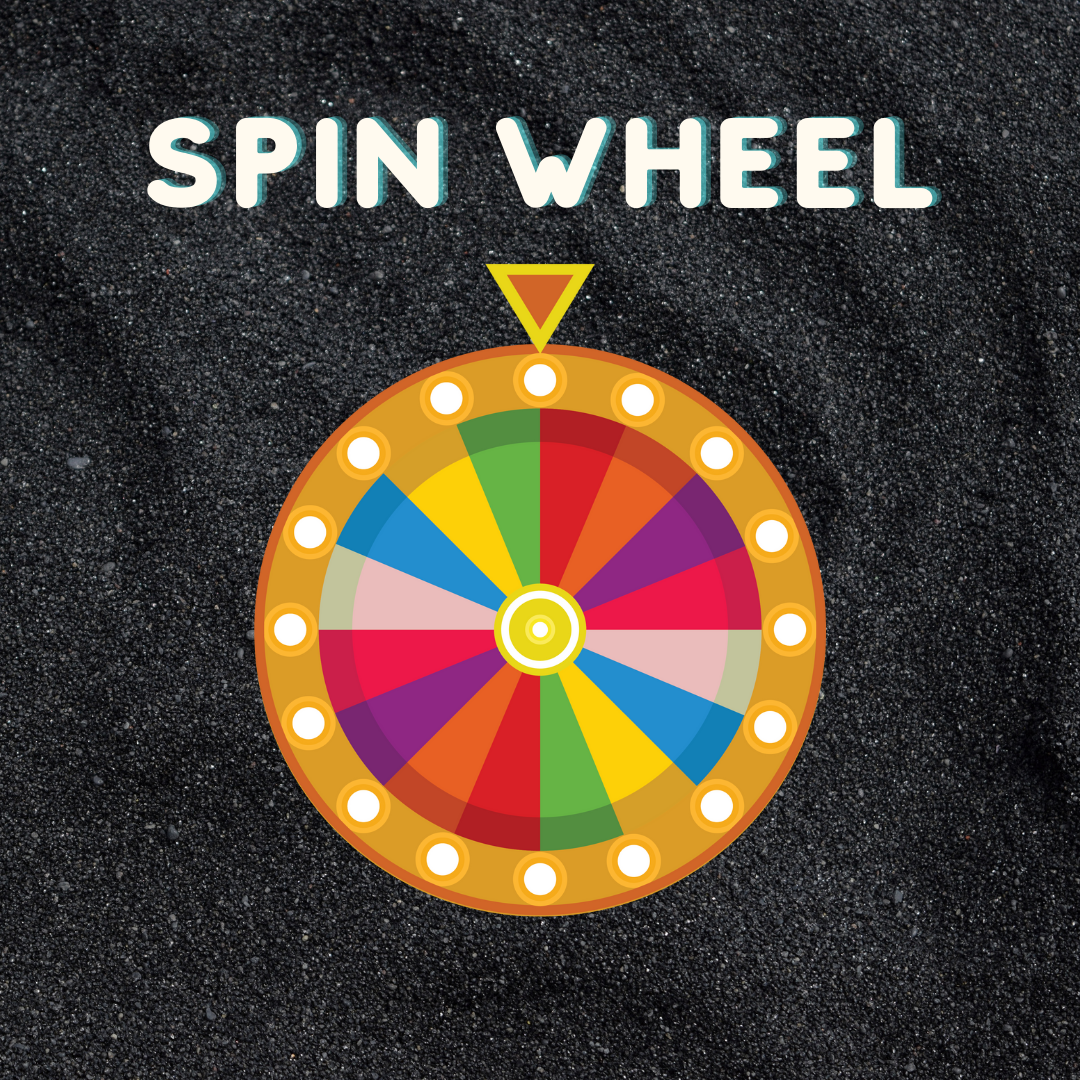 6.2.2 6th Grade - Speaking Exam (Spin the Wheel)
https://www.egetolgayaltinay.com/lessons/442
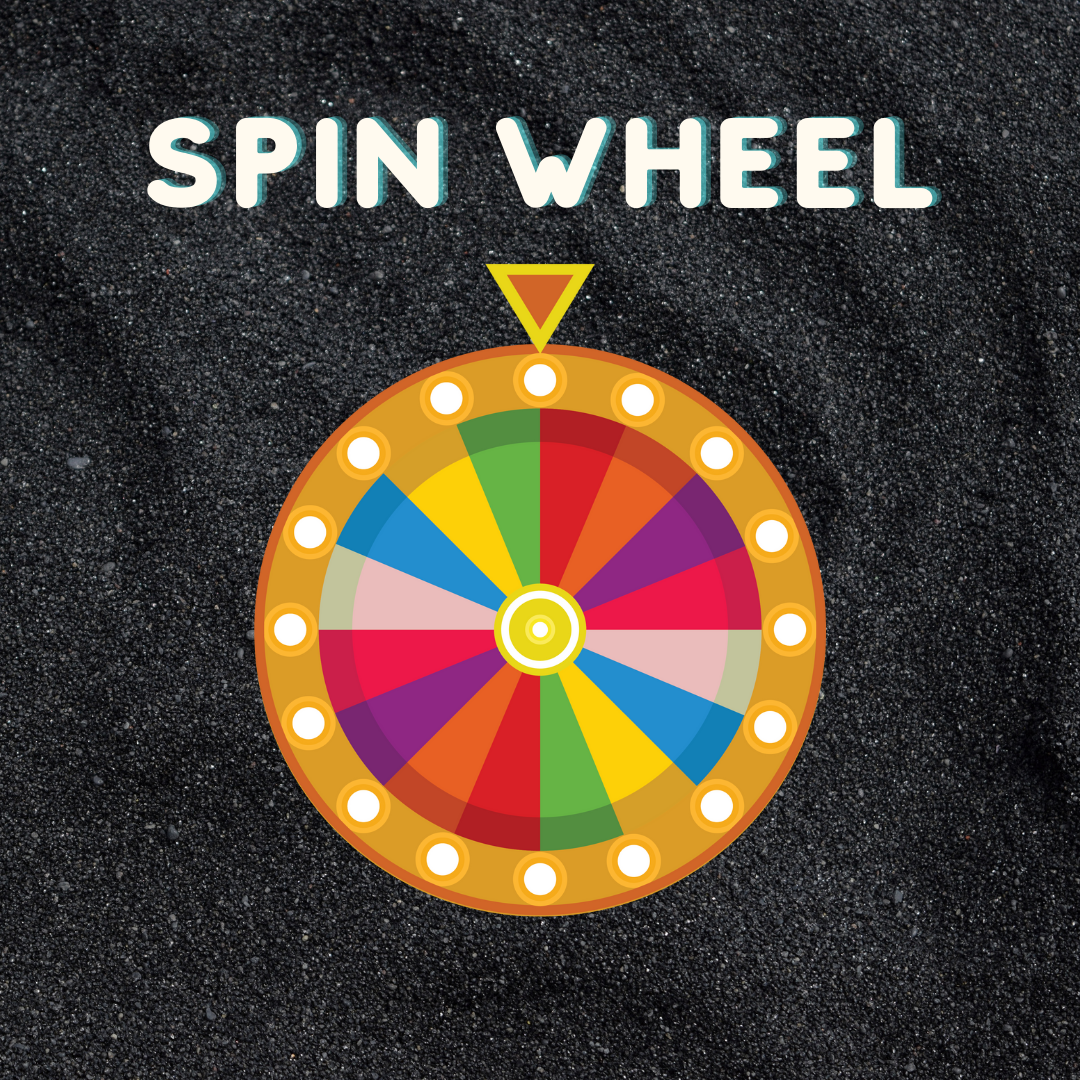 6.6 Occupations - Speaking Exam - (Spin the Wheel)
https://www.egetolgayaltinay.com/lessons/443
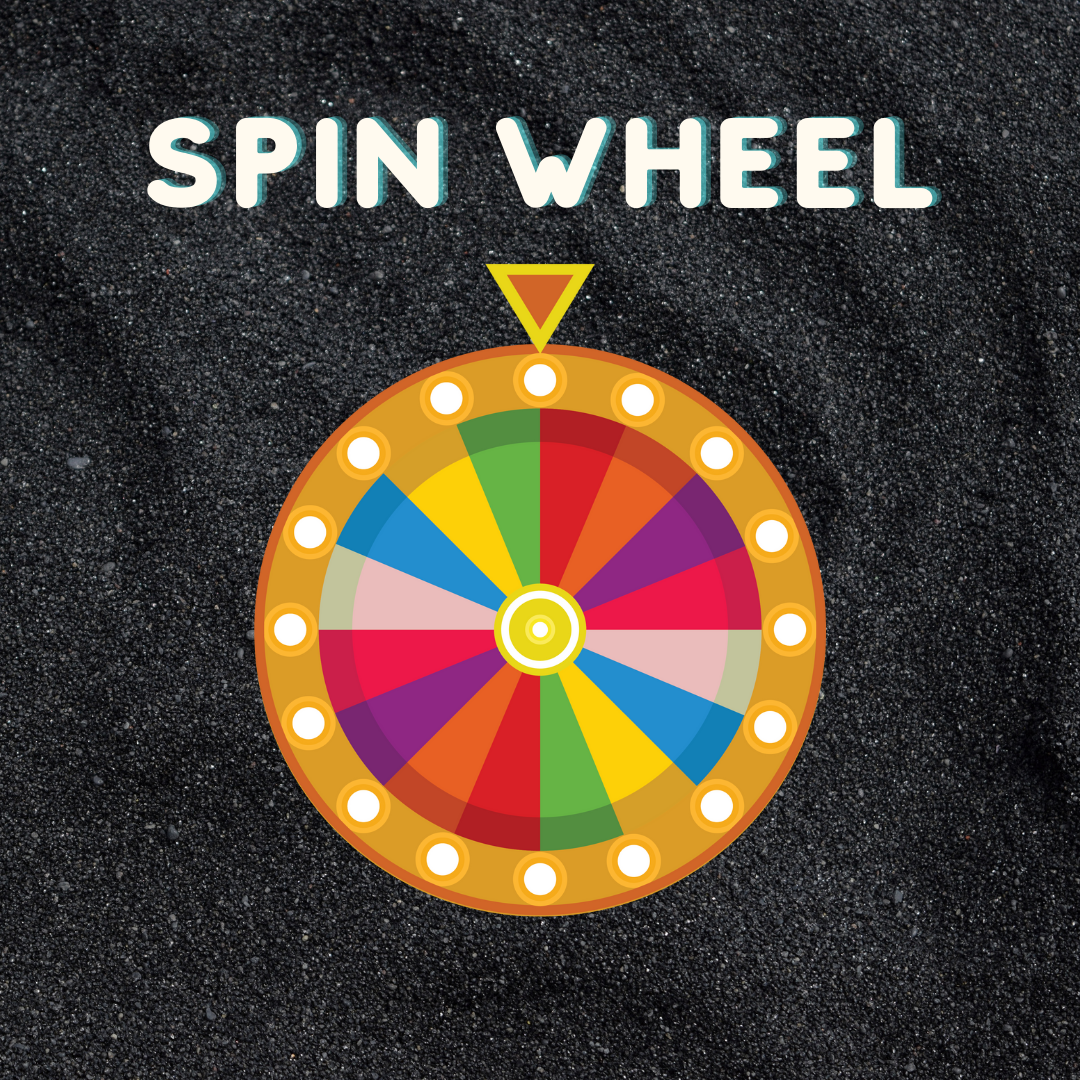 6.7 Holiday Activities - Speaking Exam - (Open the Box)
https://www.egetolgayaltinay.com/lessons/444
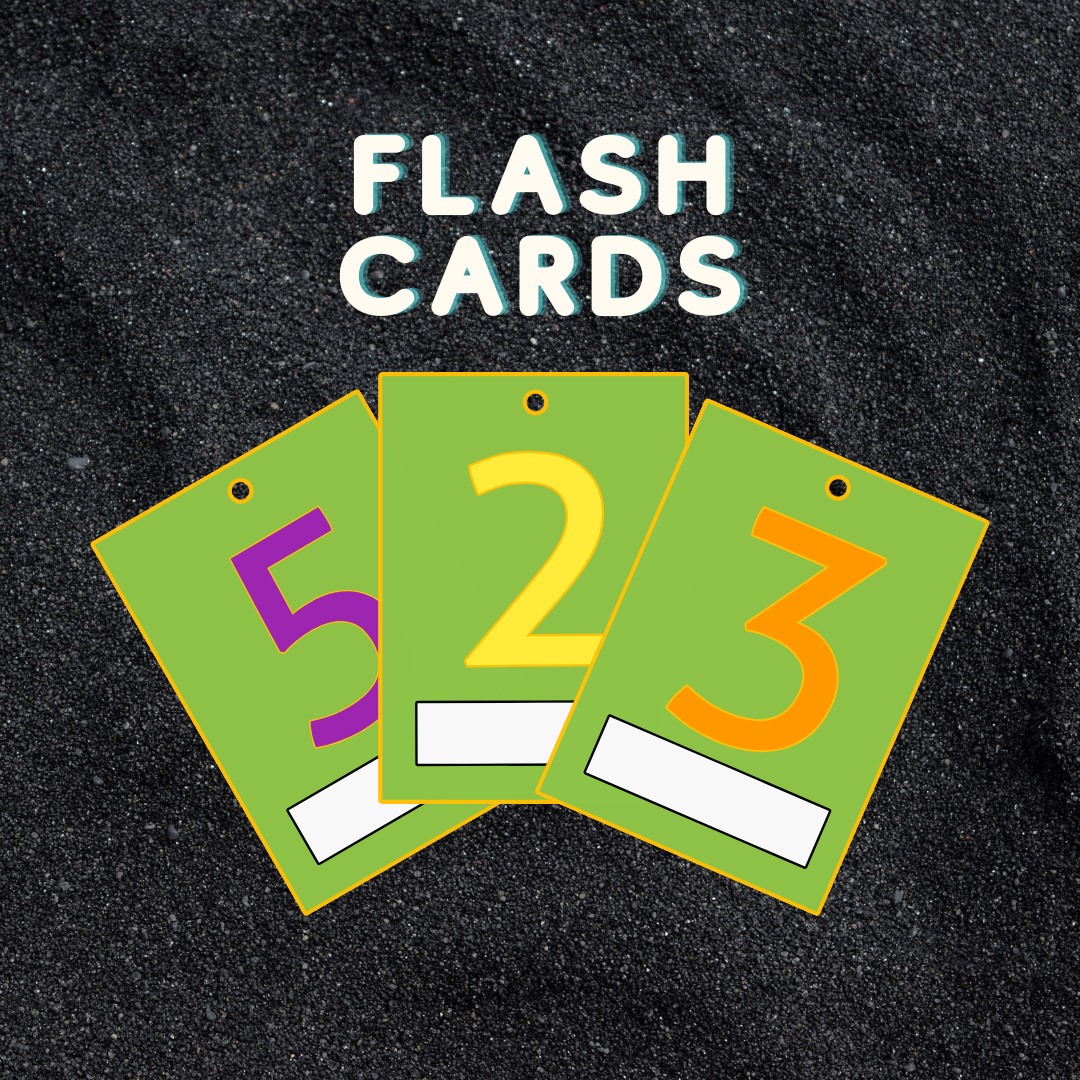 6.7 Irregular Verbs - Speaking Exam - (Flashcards)
https://www.egetolgayaltinay.com/lessons/445
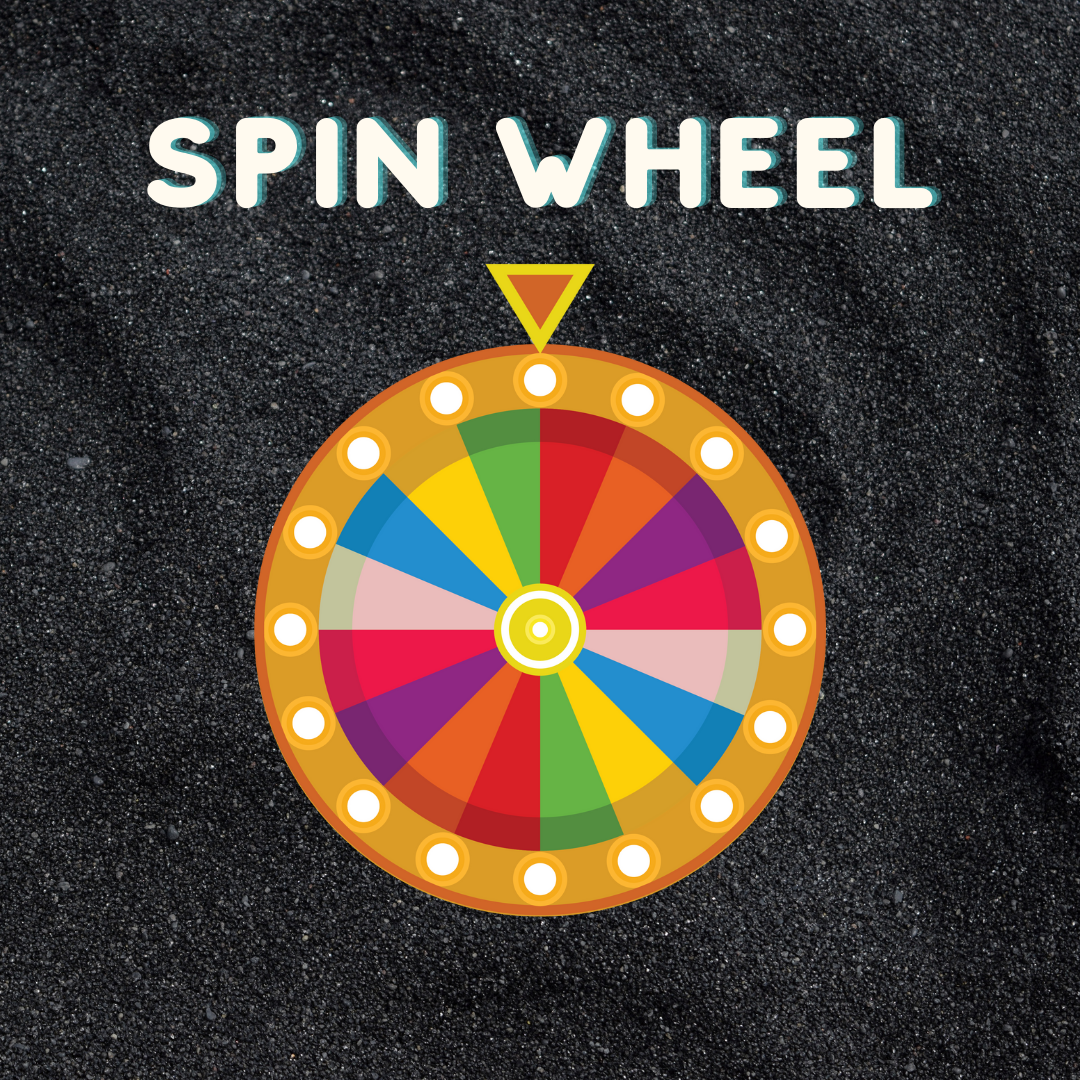 6.8 Words About Books - Speaking Exam - Spin the Wheel
https://www.egetolgayaltinay.com/lessons/446
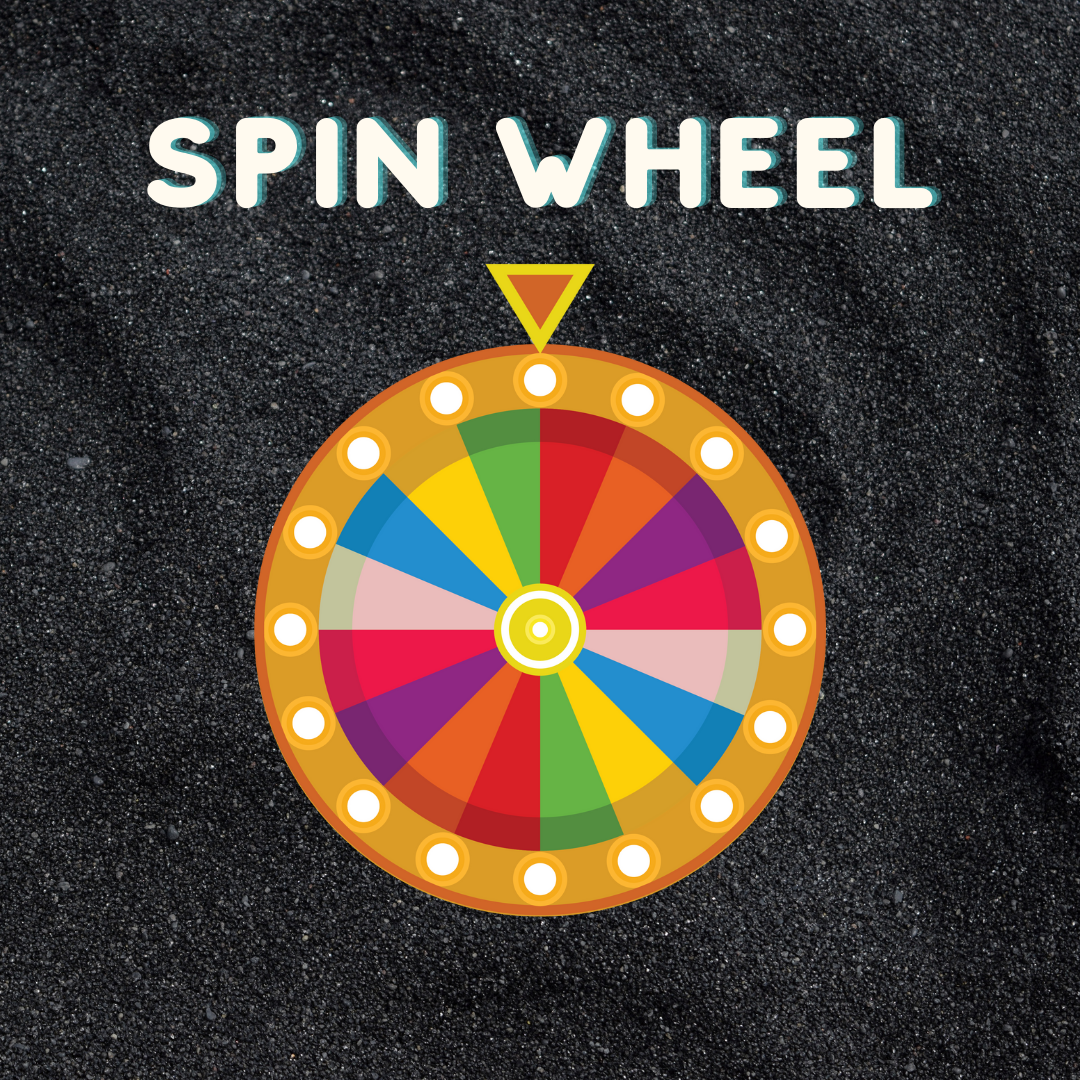 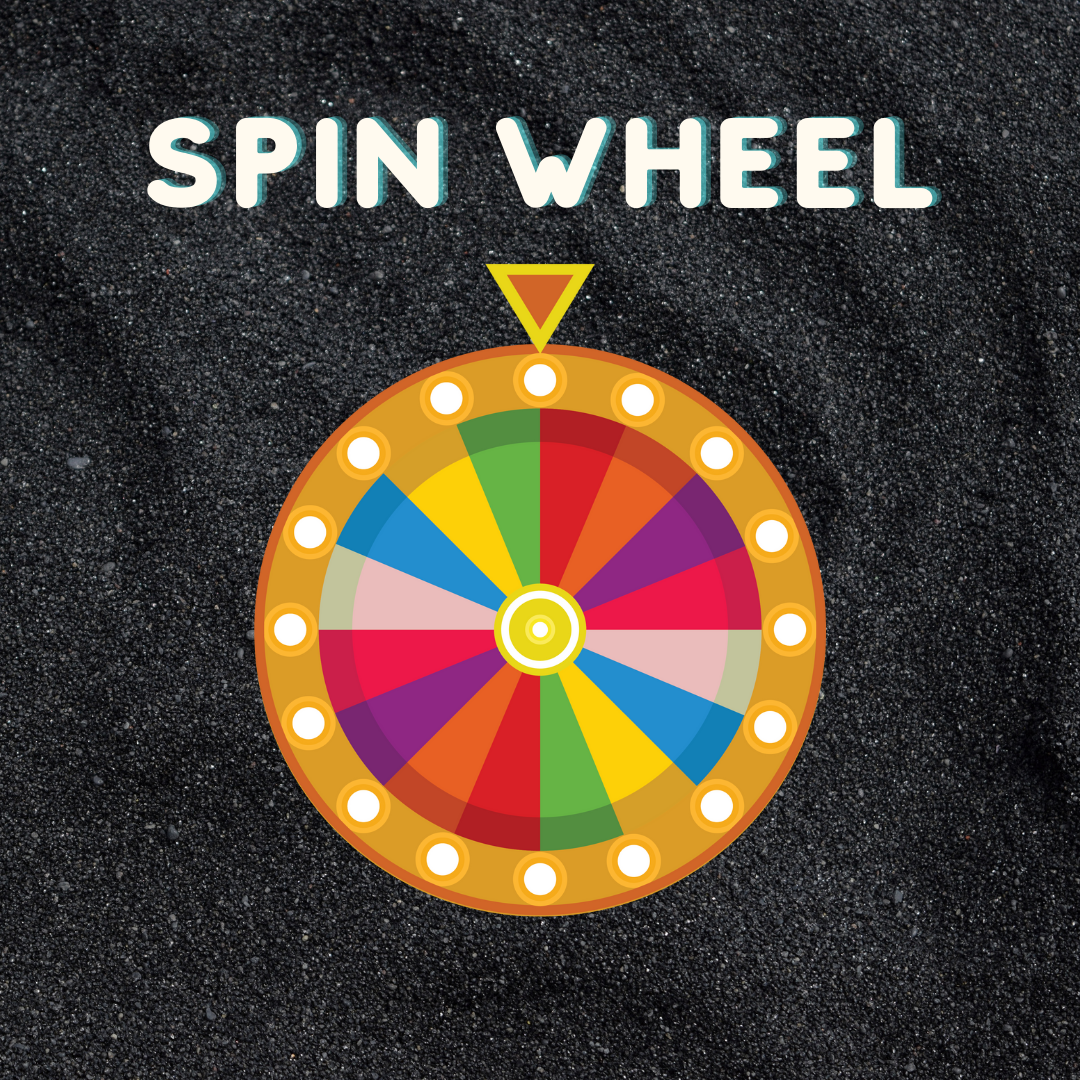 6.9 Bad Things for Environment - Speaking Exam - (Spin the wheel)
https://www.egetolgayaltinay.com/lessons/447
6.9 Good Things for Environment - Speaking Exam - (Spin the Wheel)
https://www.egetolgayaltinay.com/lessons/448
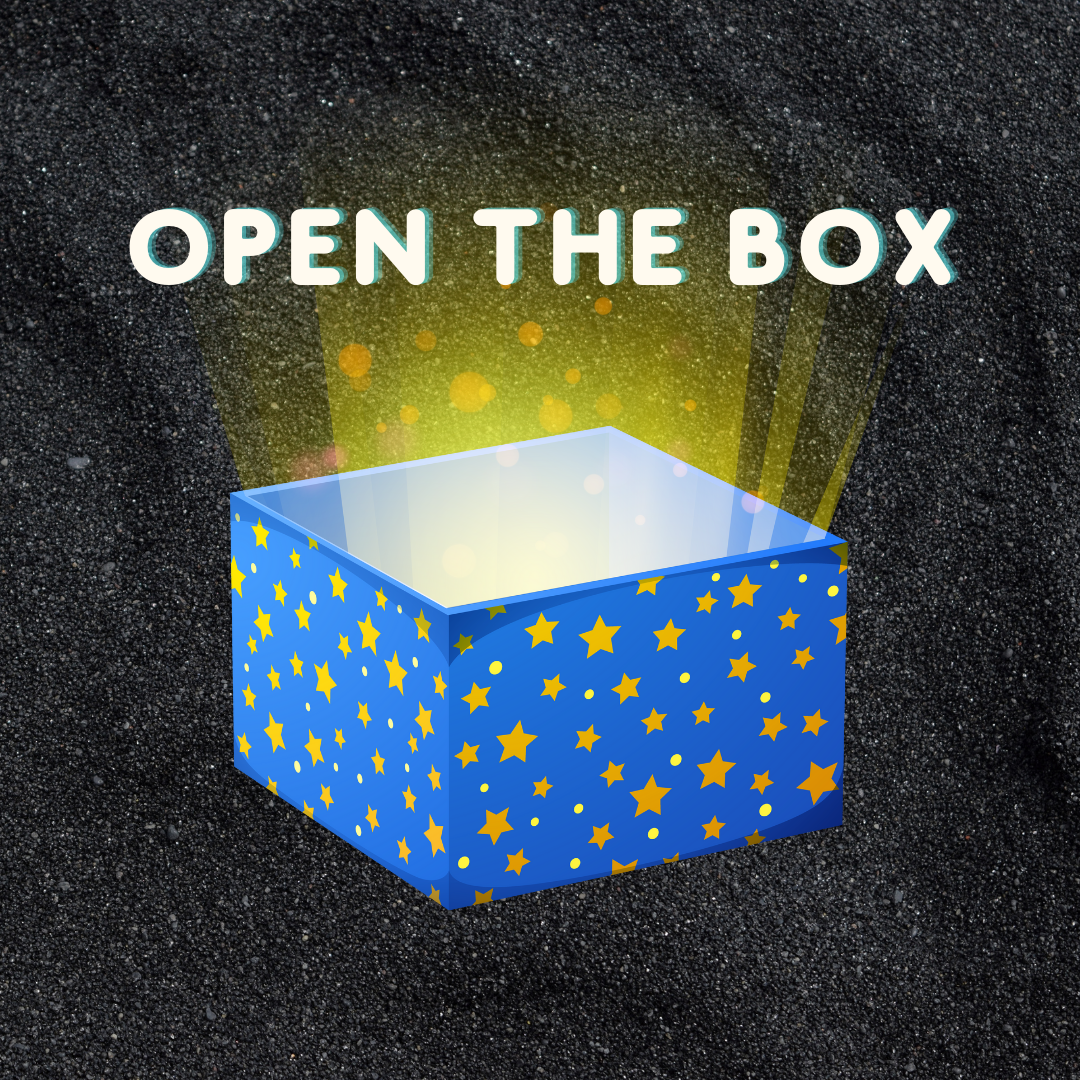 6.9 Environmental Problems - Speaking Exam - Open the Box
https://www.egetolgayaltinay.com/lessons/449
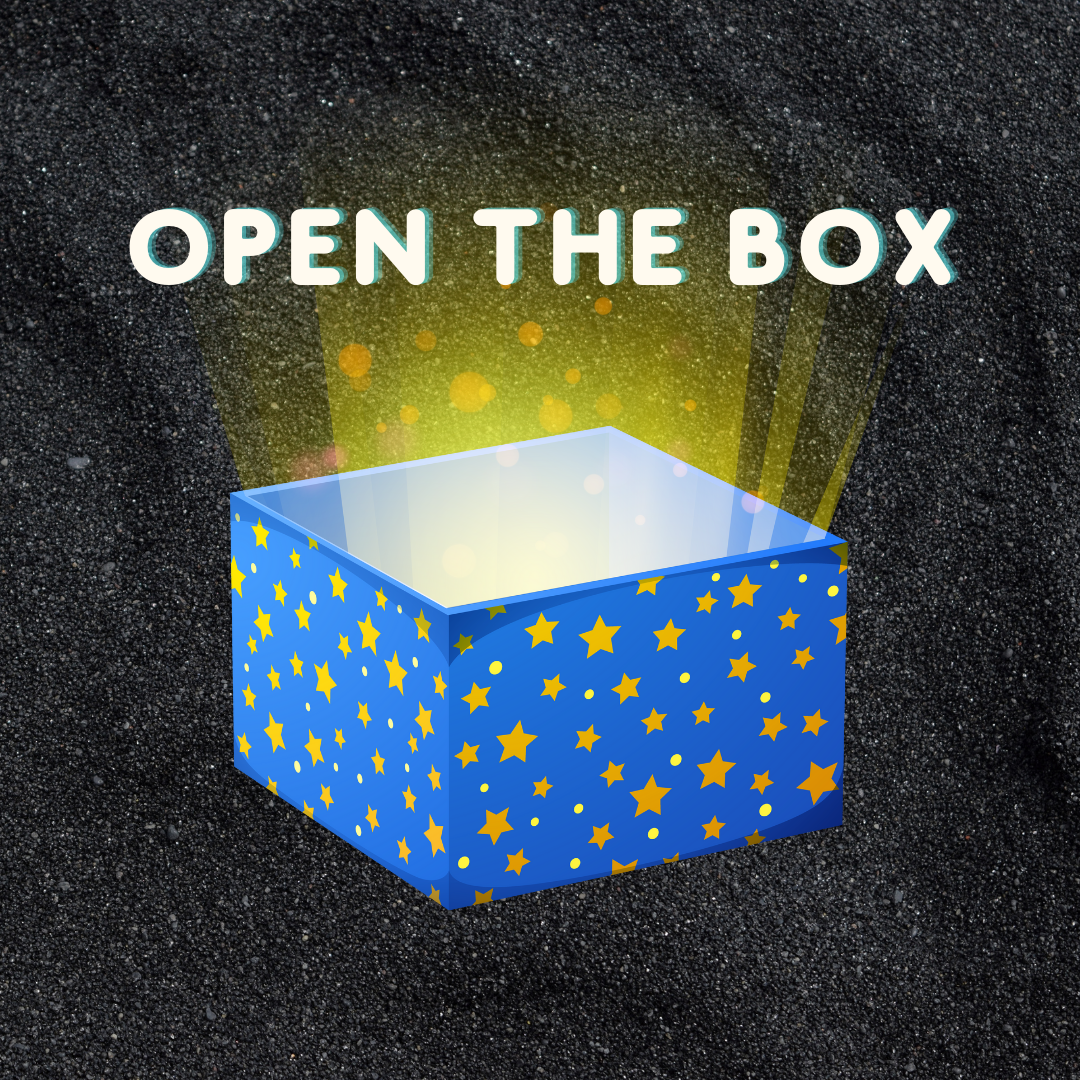 6.10 Words About Elections - Speaking Exam - (Open the Box)
https://www.egetolgayaltinay.com/lessons/450
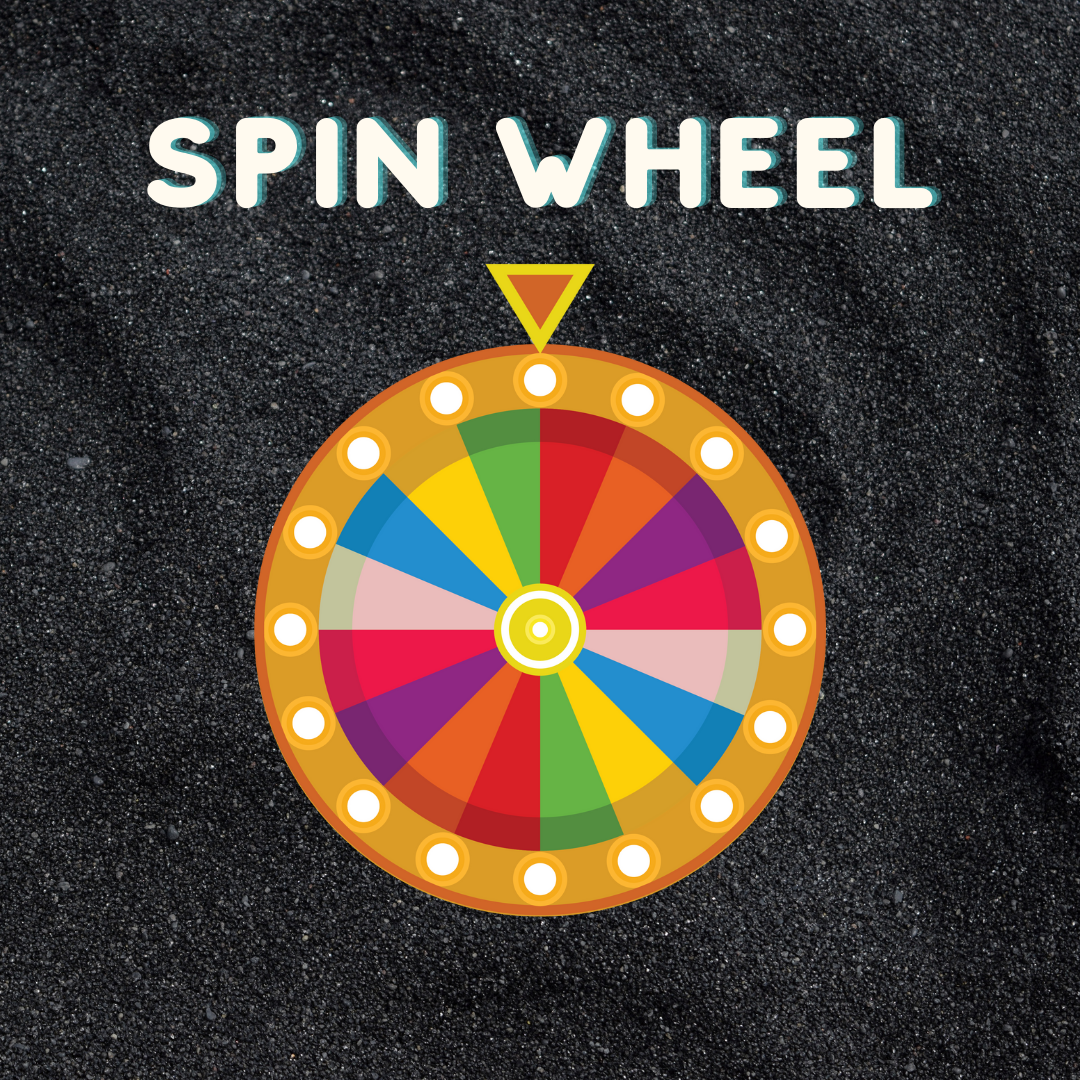 7.2.2 7th Grade - Speaking Exam - (Spin the Wheel)
https://www.egetolgayaltinay.com/lessons/451
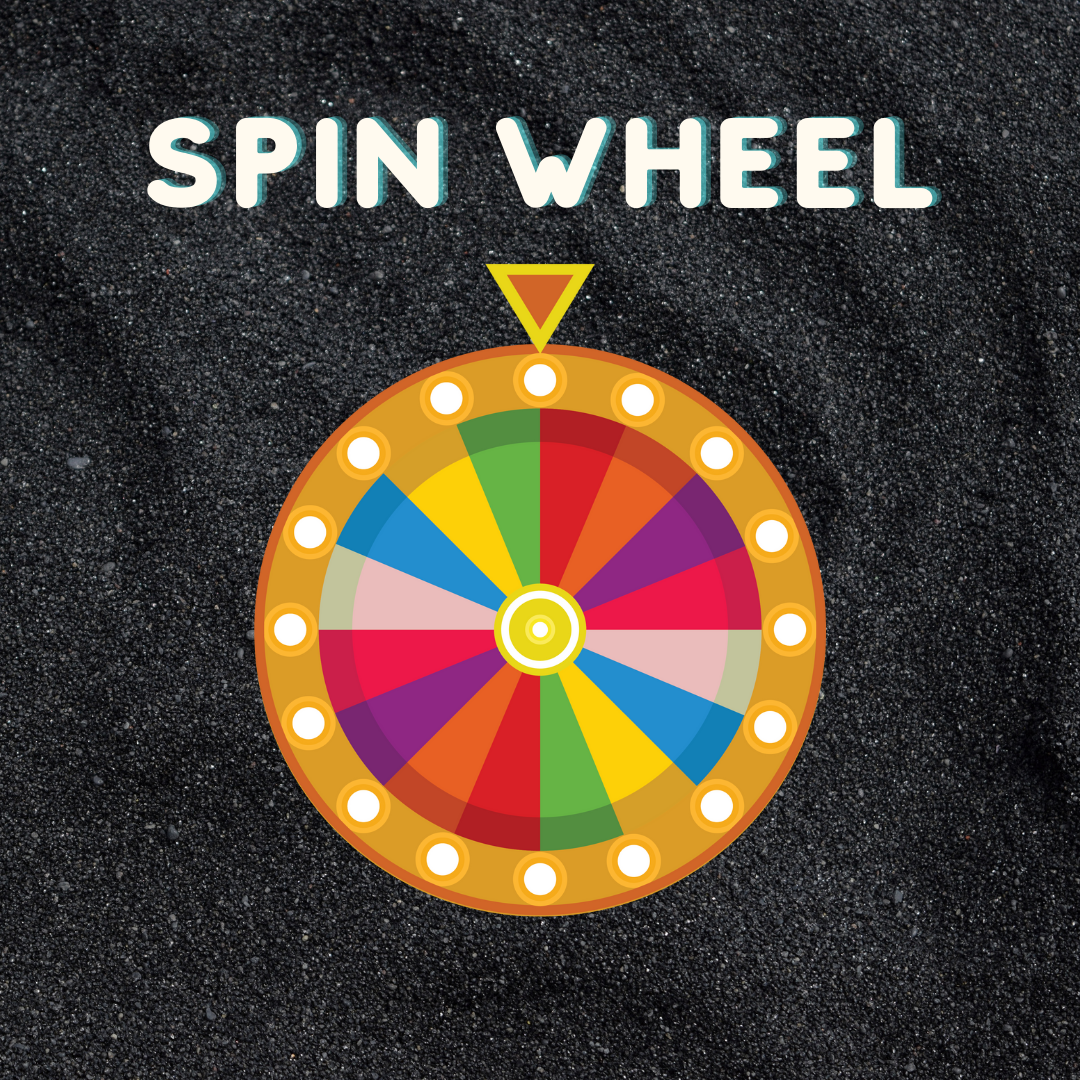 7.5 TV Programmes - Speaking Exam - (Spin the Wheel)
https://www.egetolgayaltinay.com/lessons/452
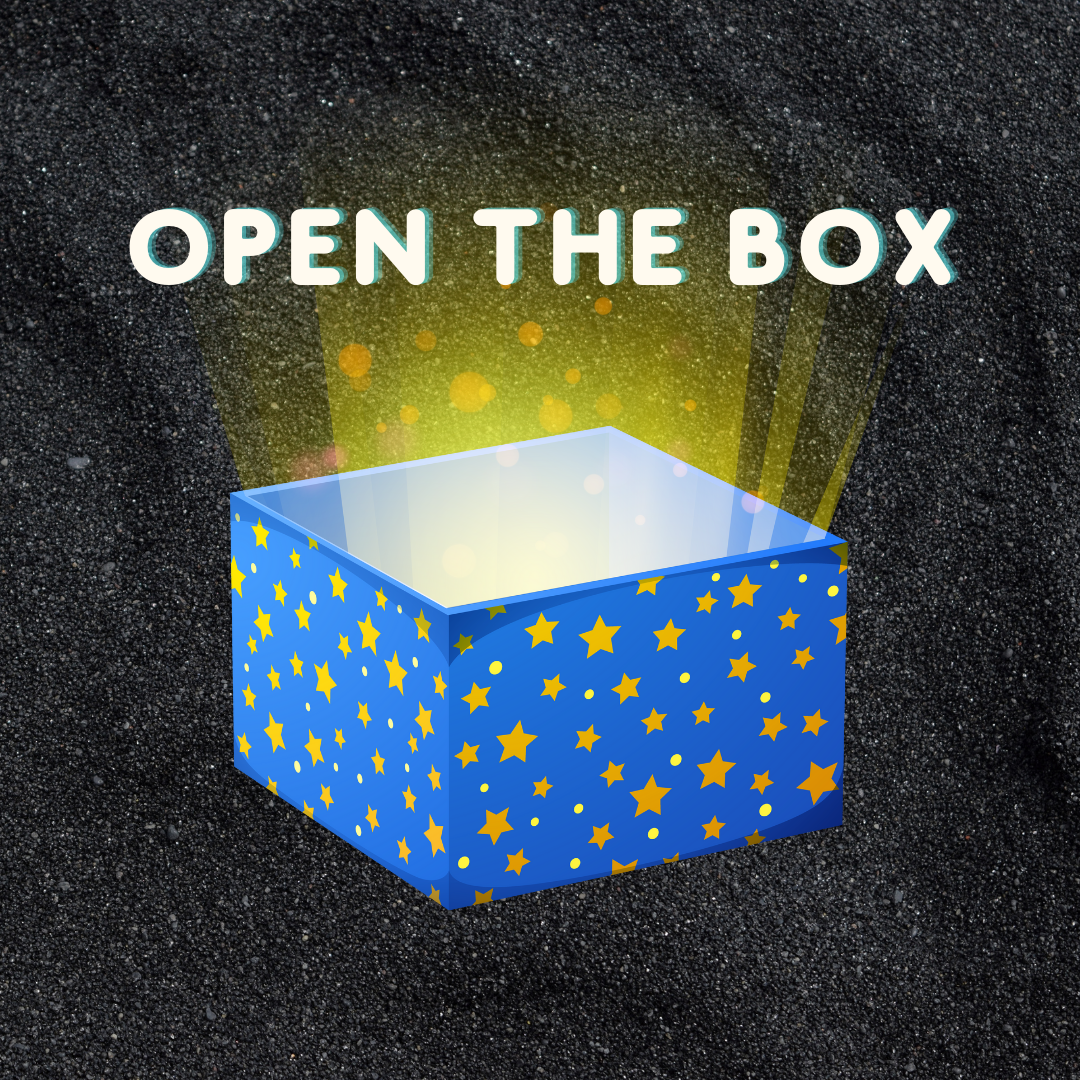 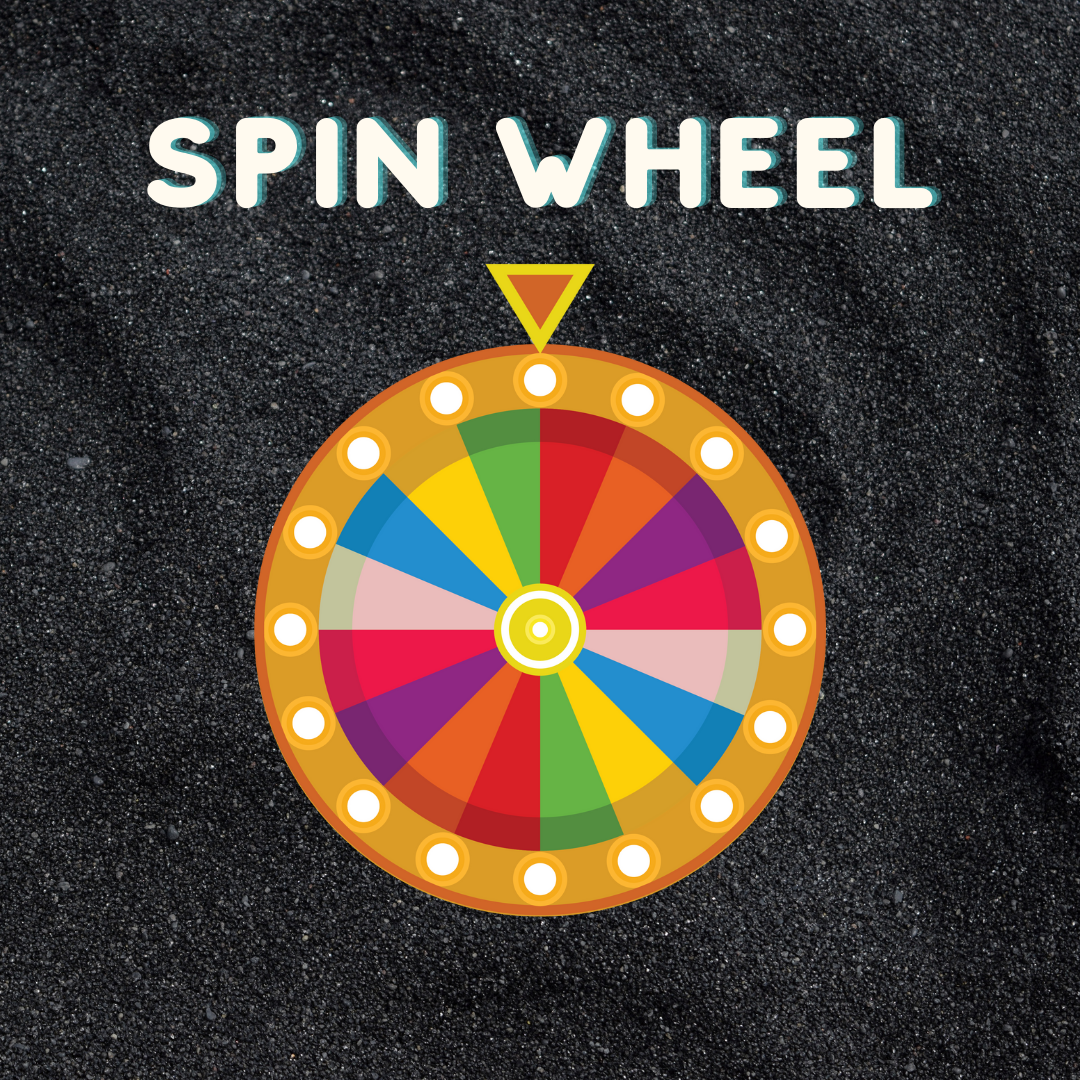 7.6 Countable/Uncountable - Speaking Exam - (Open the Box)
https://www.egetolgayaltinay.com/lessons/453
7.6 Needs for Celebrations - Speaking Exam - (Spin the Wheel)
https://www.egetolgayaltinay.com/lessons/454
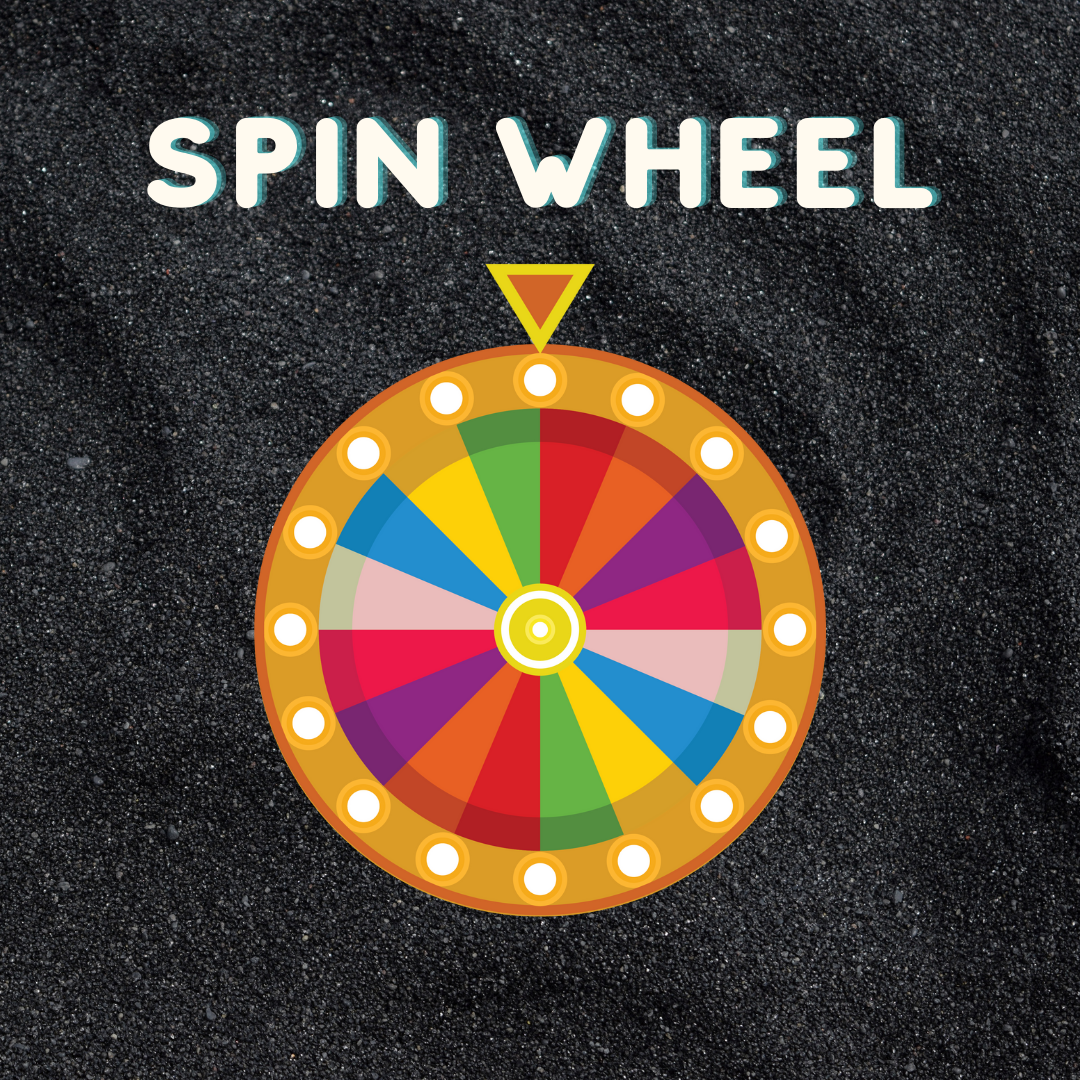 7.6 Verbs about Celebrations - Speaking Exam - (Spin the Wheel)
https://www.egetolgayaltinay.com/lessons/455
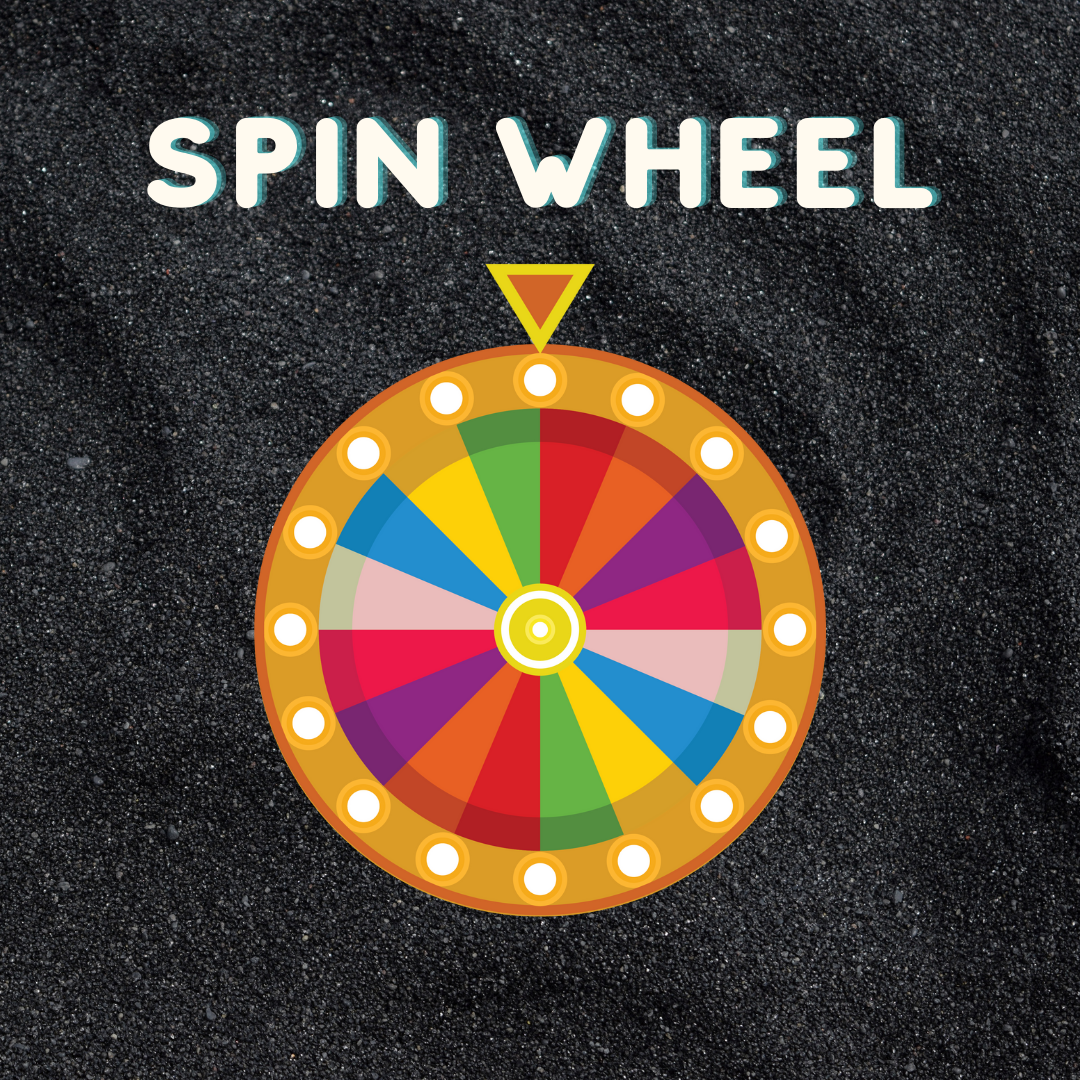 7.7 Verbs about Future 1/2 - Speaking Exam - (Spin the Wheel)
https://www.egetolgayaltinay.com/lessons/456
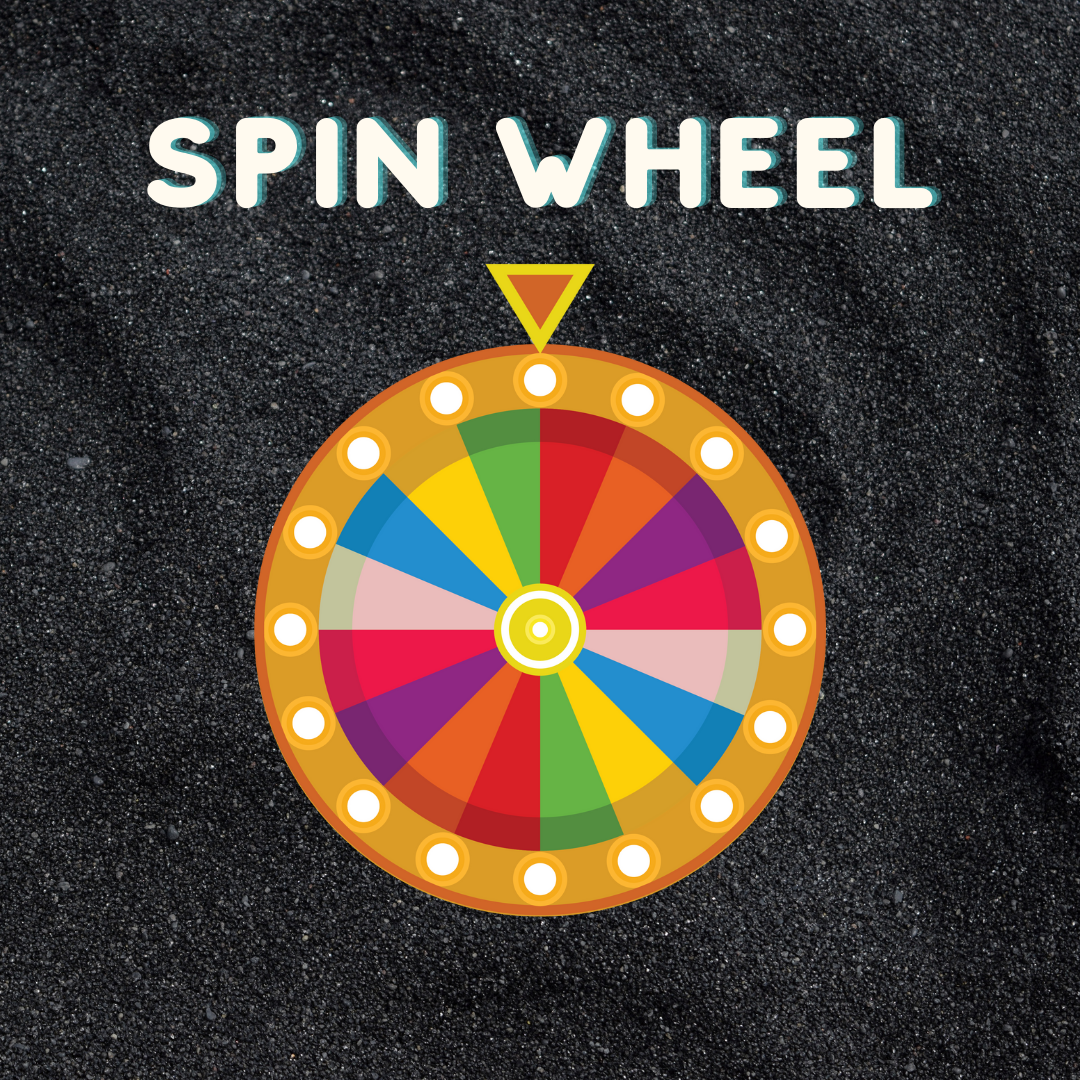 7.7 Verbs about Future 2/2 - Speaking Exam - (Spin the Wheel)
https://www.egetolgayaltinay.com/lessons/457
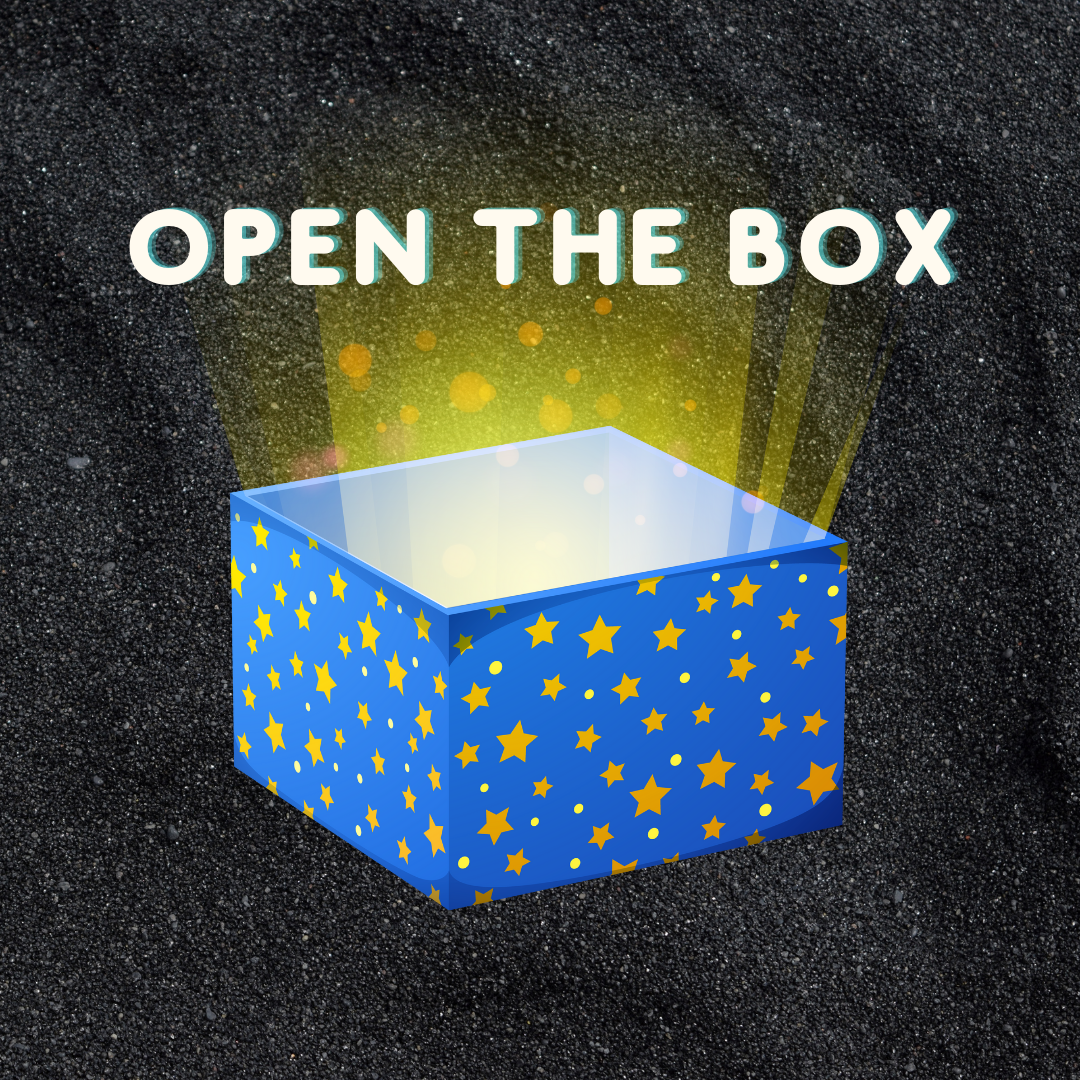 7.8 Public Buildings - Speaking Exam - Open the box
https://www.egetolgayaltinay.com/lessons/471
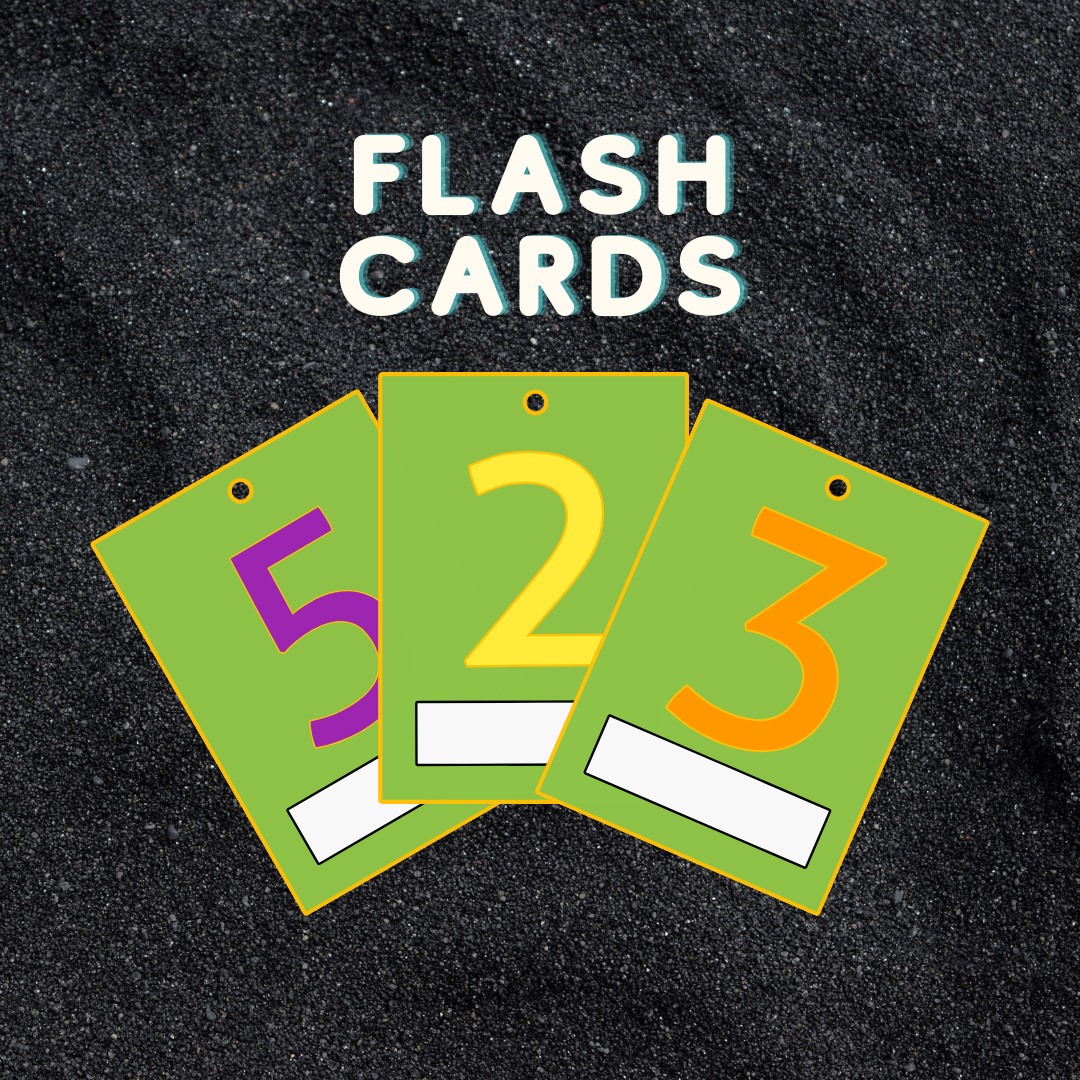 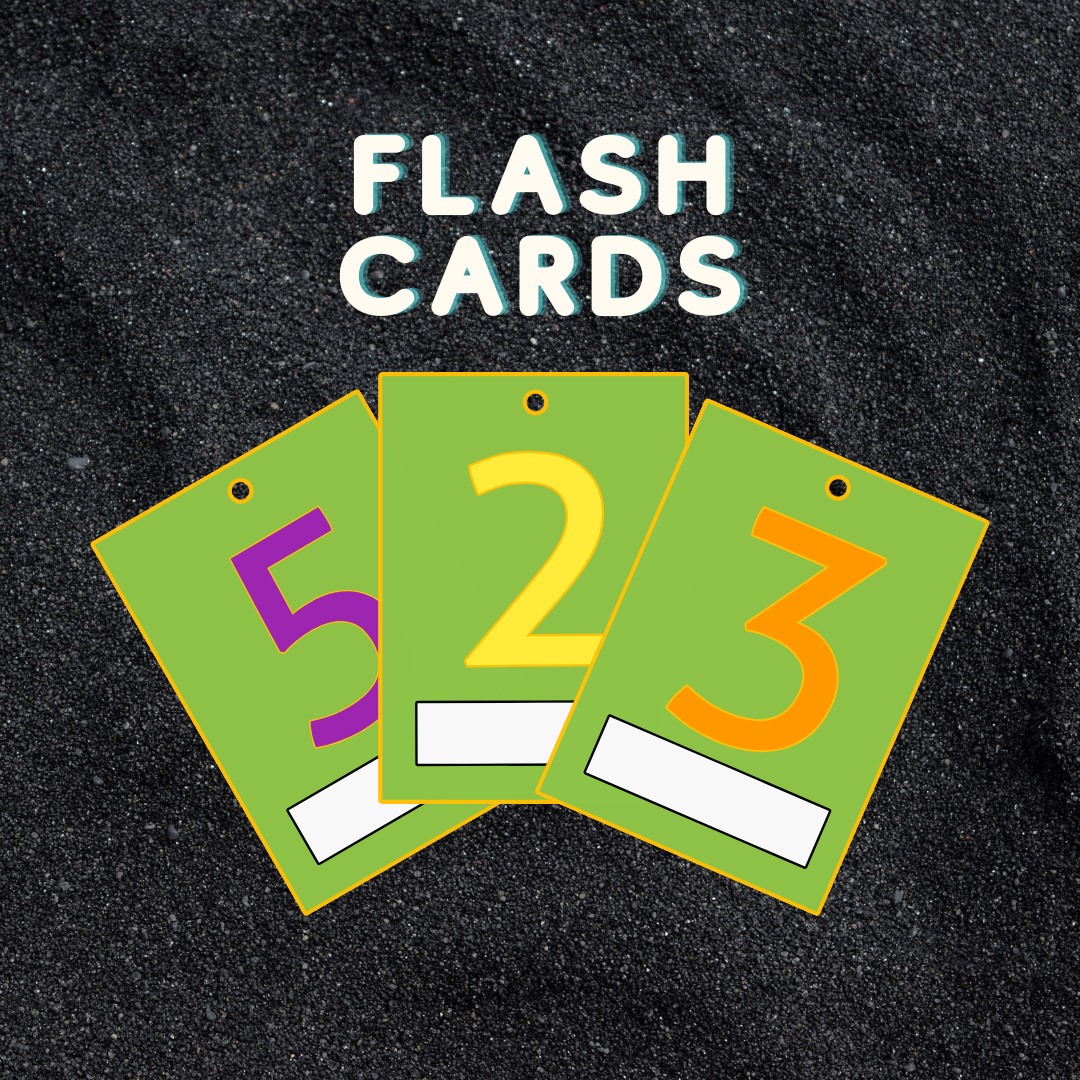 7.9 Bad Things for the Environment - Speaking Exam - (Flash Card)
https://www.egetolgayaltinay.com/lessons/458
7.9 Good Things for the Environment - Speaking Exam - (Flash Card)
https://www.egetolgayaltinay.com/lessons/460
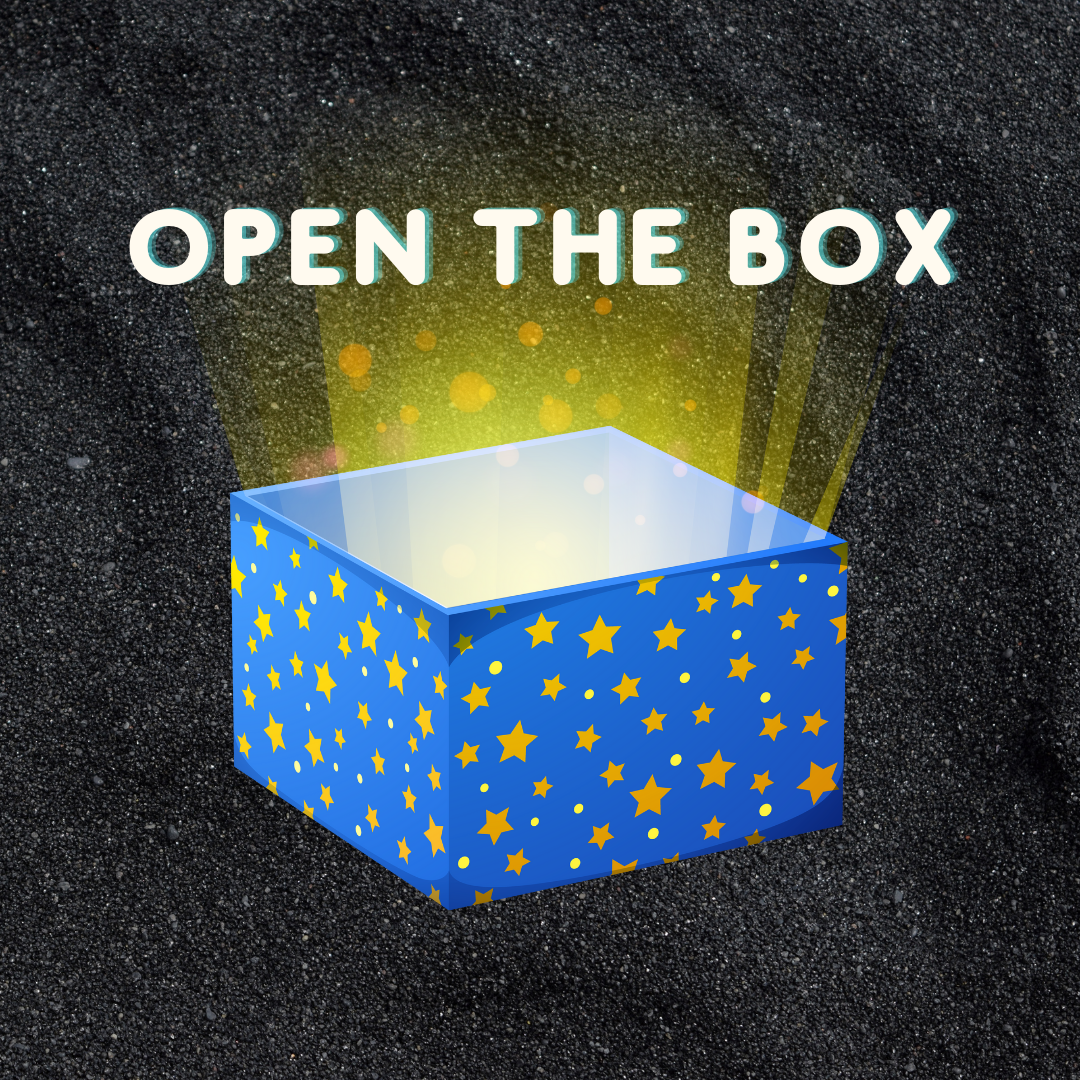 7.9 Environmental Problems - Speaking Exam - (Open the Box)
https://www.egetolgayaltinay.com/lessons/459
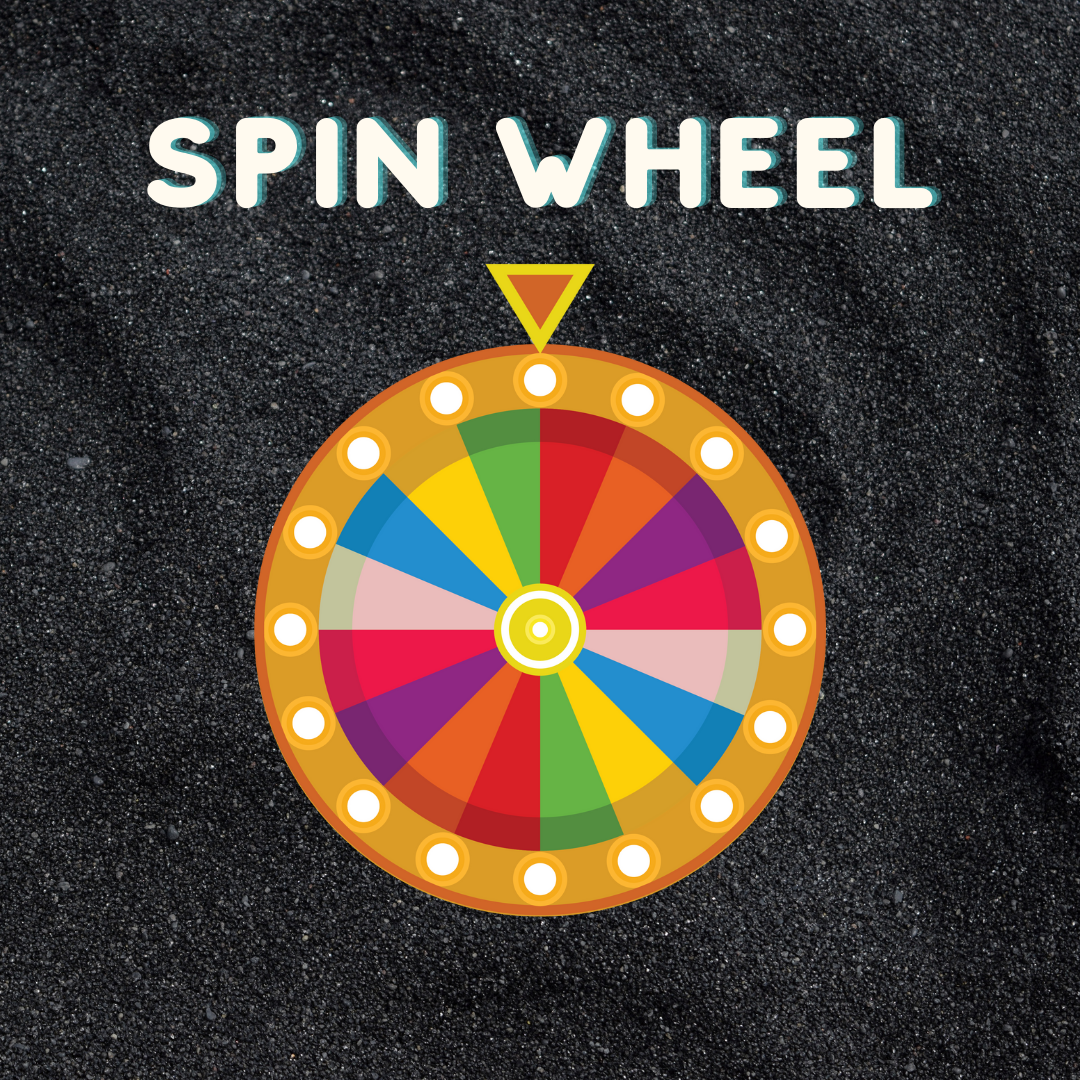 8.2.2 - 8th Speaking Exam - Spin the Wheel
https://www.egetolgayaltinay.com/lessons/461
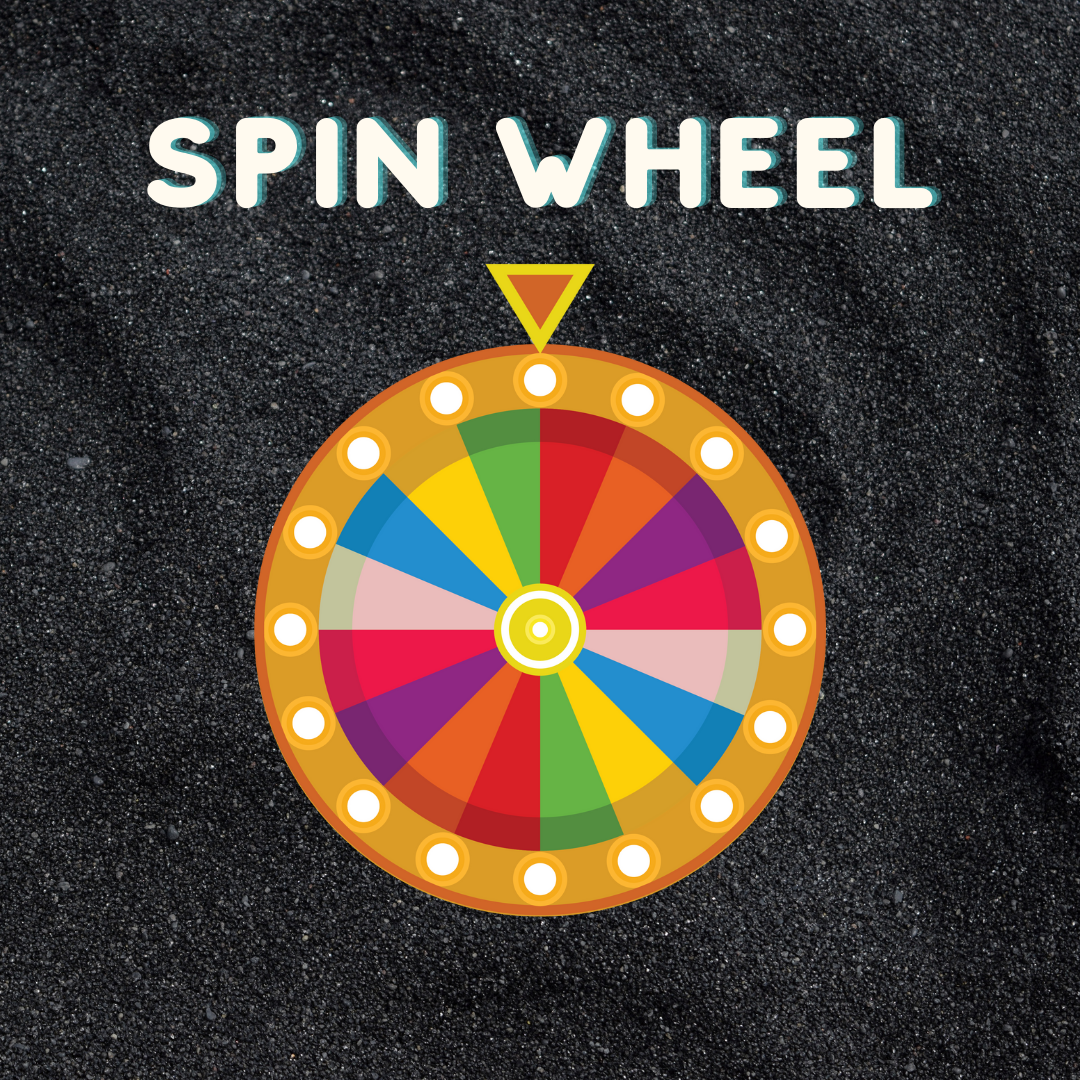 8.6 Adventures - Speaking Exam - (Spin the Wheel)
https://www.egetolgayaltinay.com/lessons/462
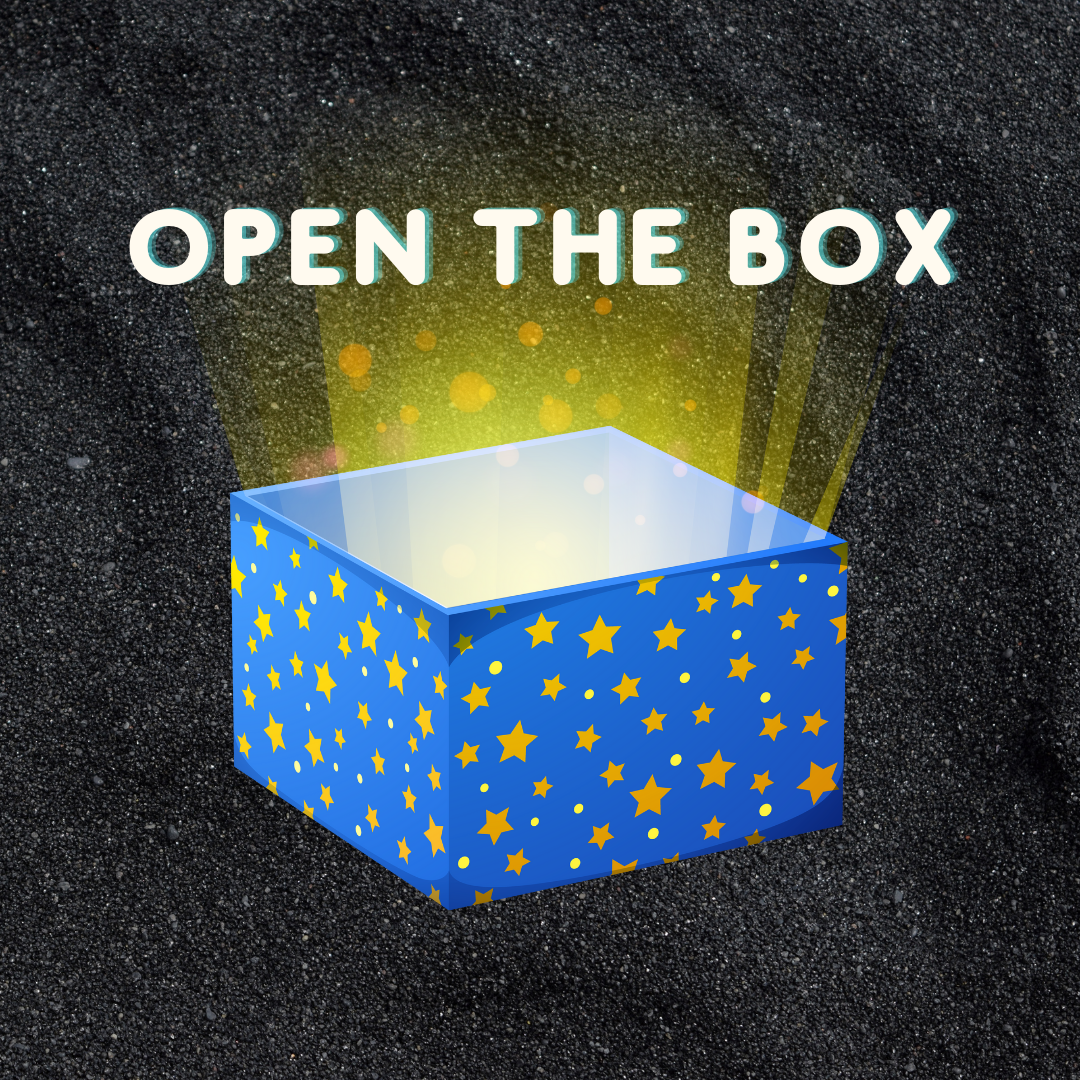 8.6 Extreme Sports Places - Speaking Exam - (Open the Box)
https://www.egetolgayaltinay.com/lessons/463
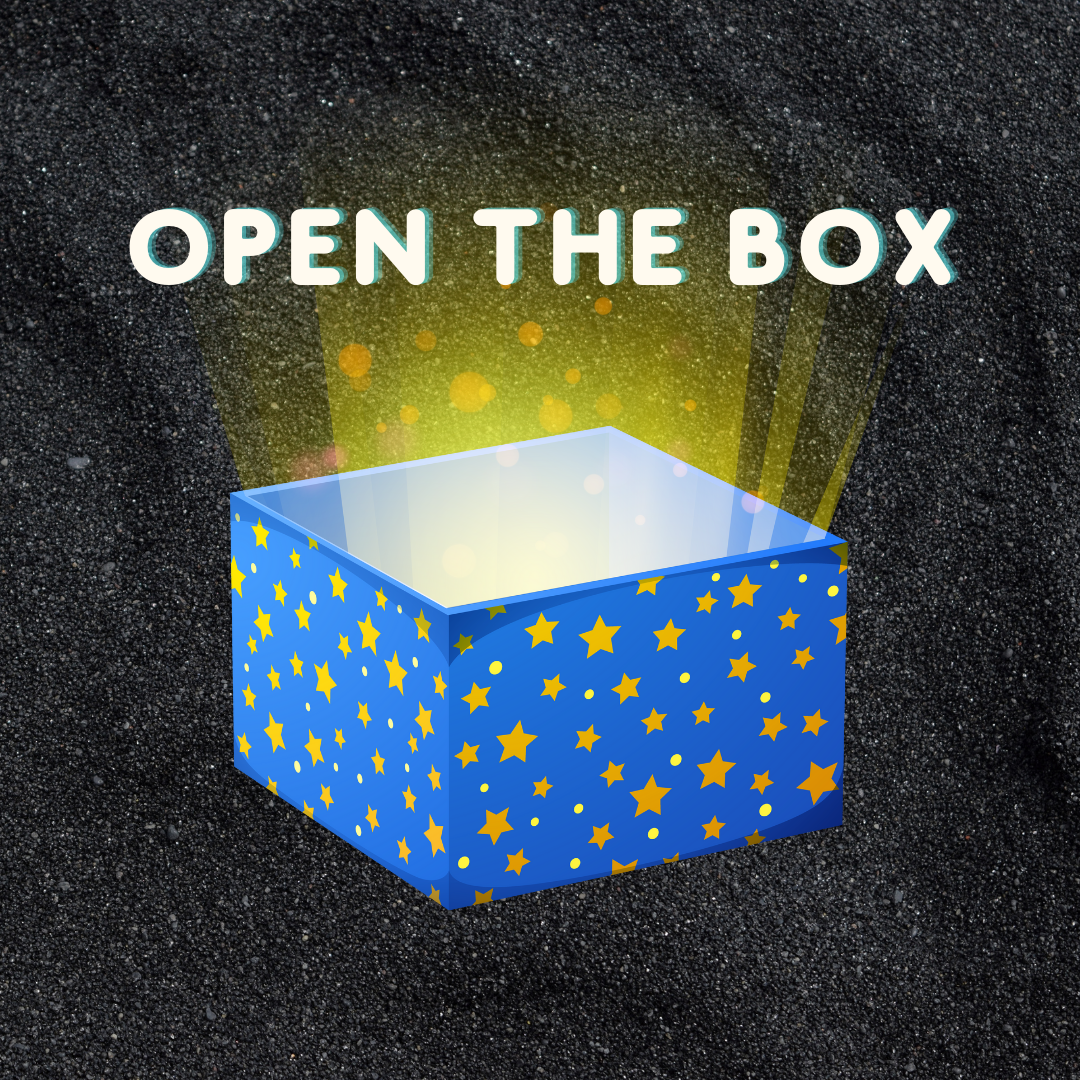 8.7 Accomodations Speaking Exam - (Open the Box)
https://www.egetolgayaltinay.com/lessons/464
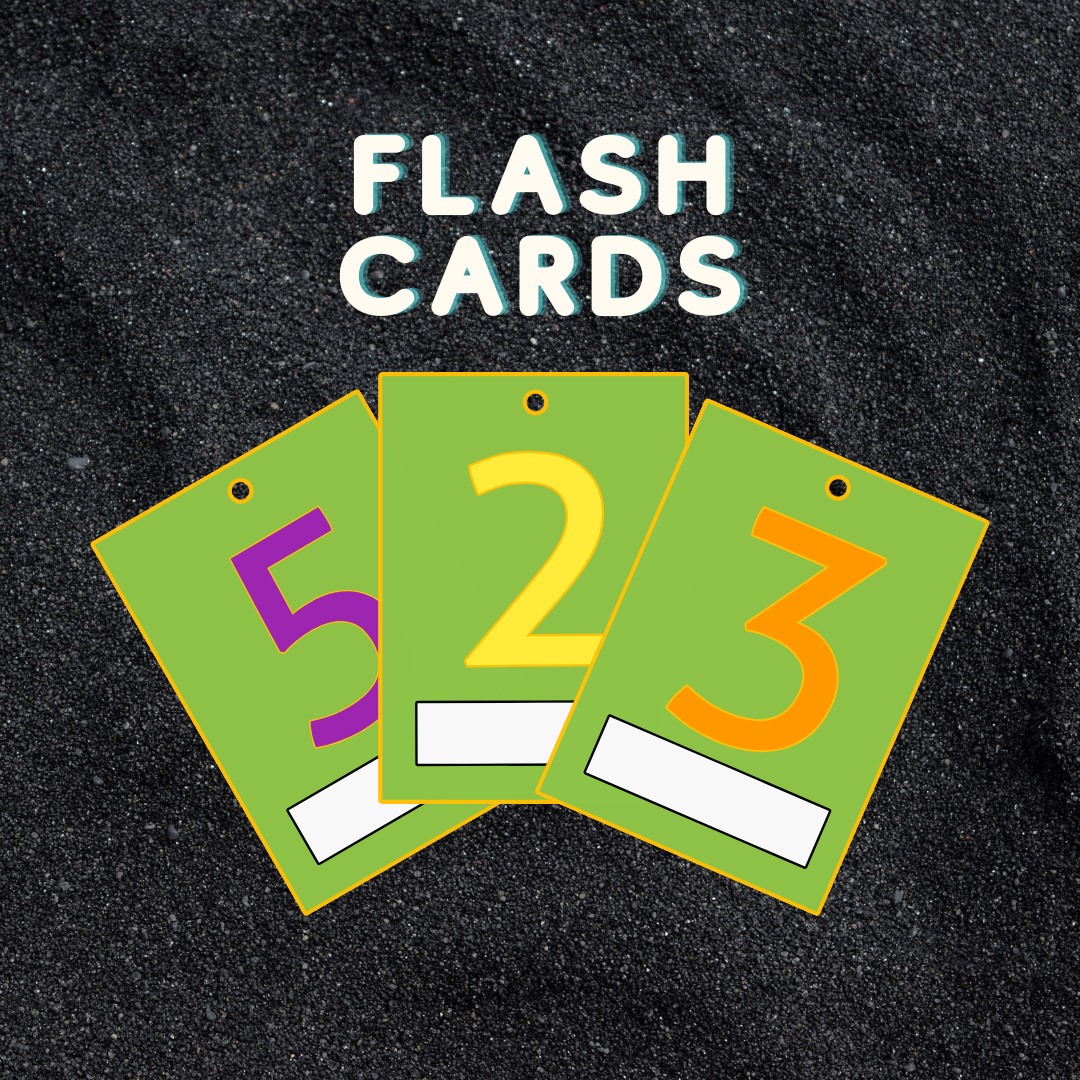 8.7 Tourist Attractions - Speaking Exam - (Flashcards)
https://www.egetolgayaltinay.com/lessons/465
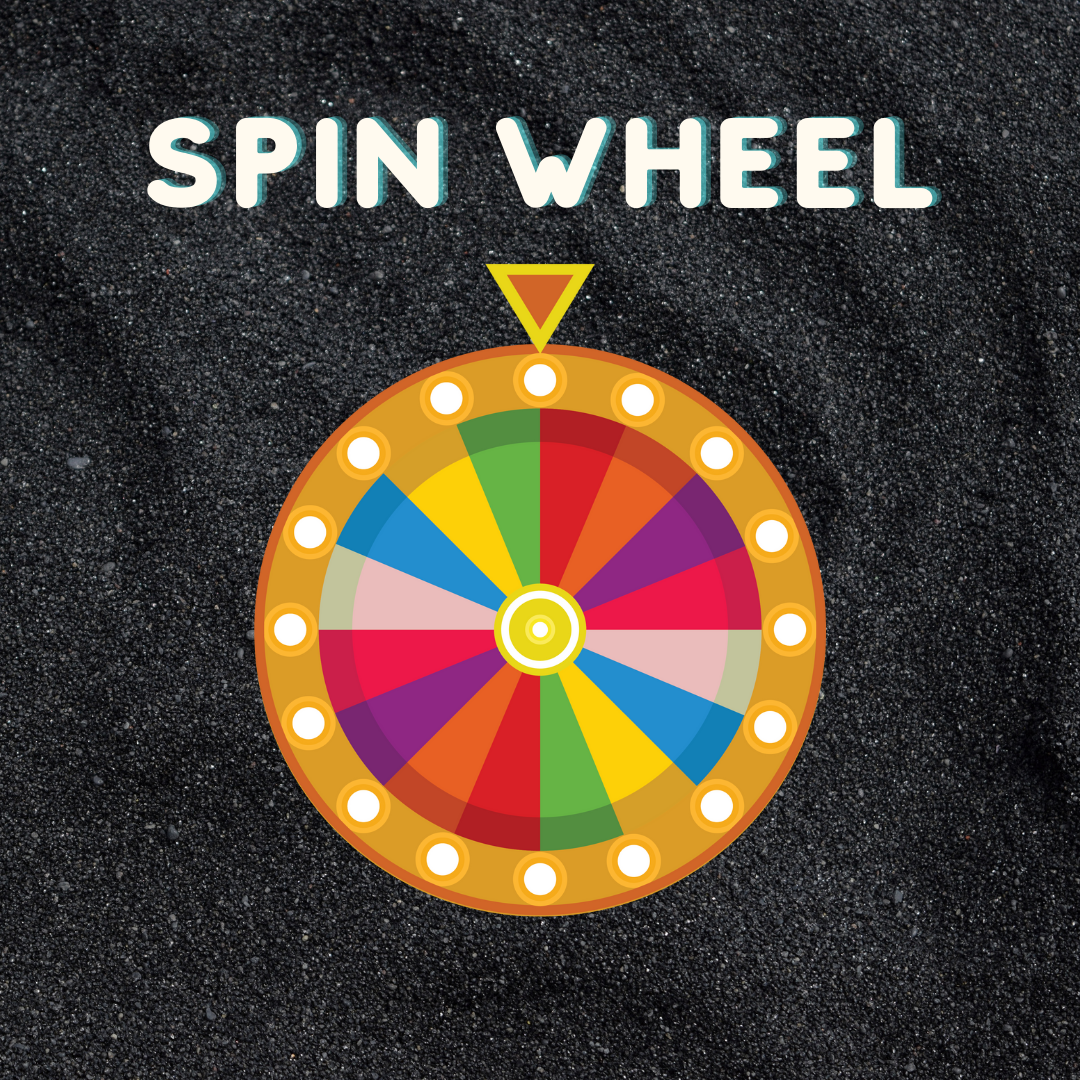 8.8 Rules - Speaking Exam - (Spin the Wheel)
https://www.egetolgayaltinay.com/lessons/467
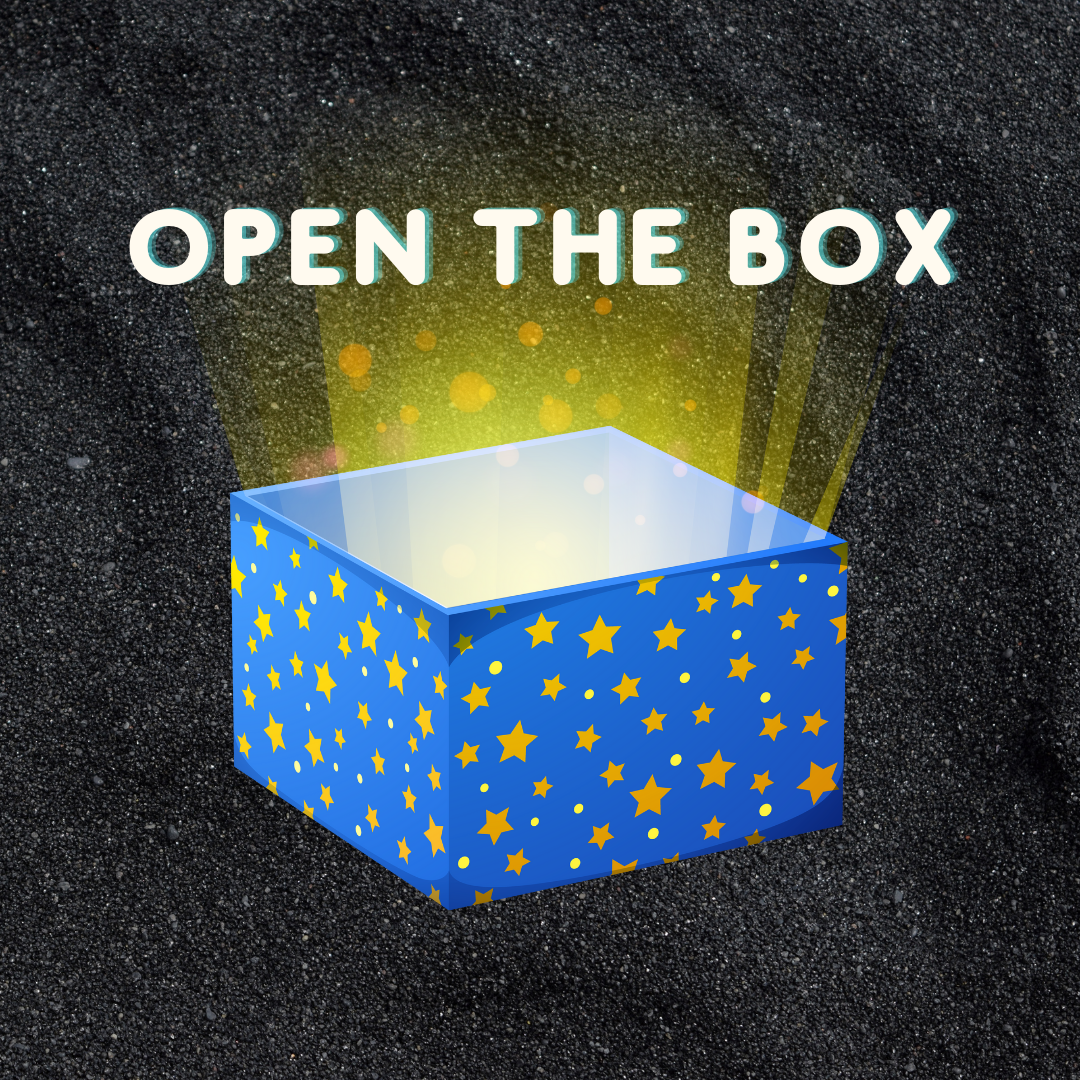 8.8 Household Chores - Speaking Exam - (Open the Box)
https://www.egetolgayaltinay.com/lessons/466
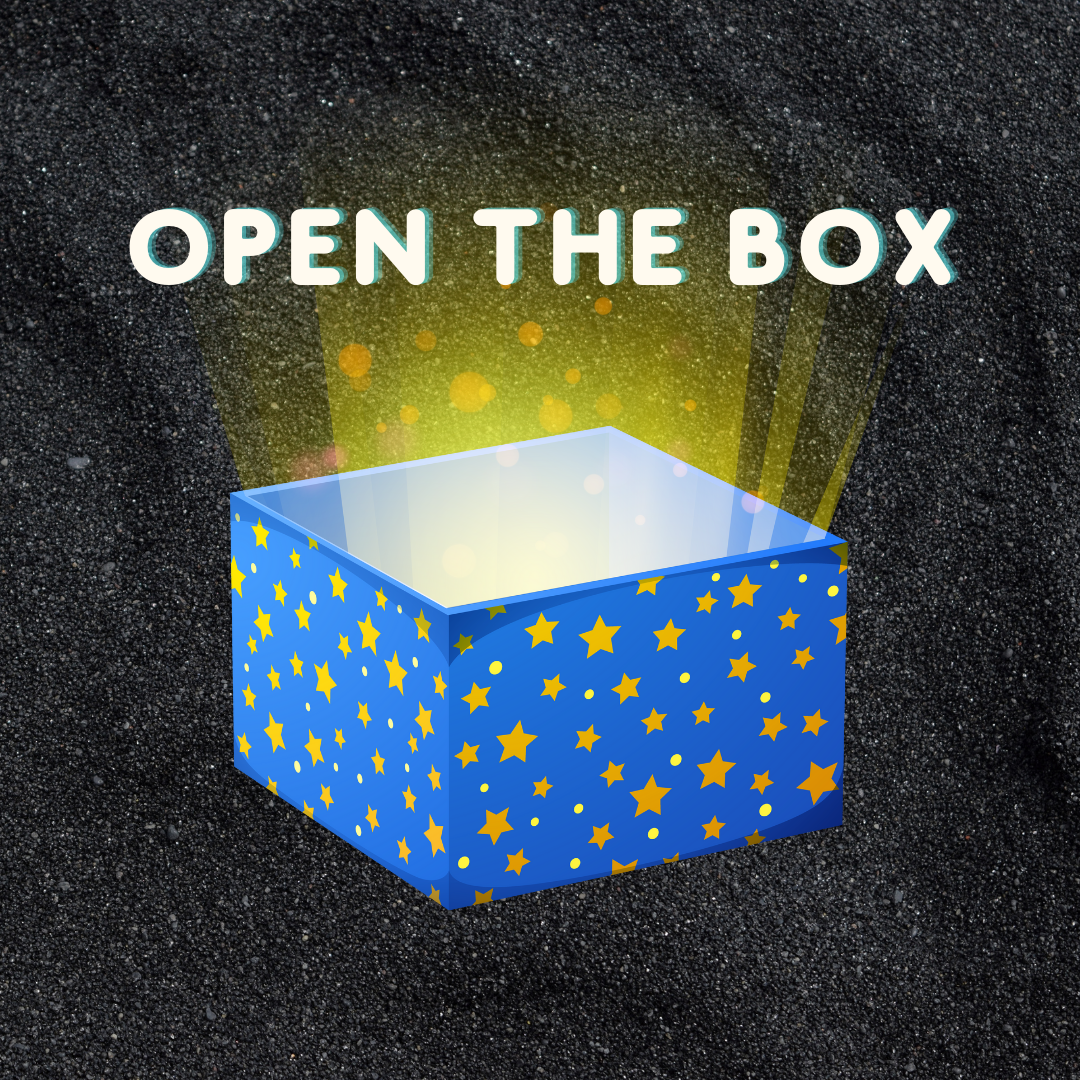 8.9 Inventions - Speaking Exam - (Open the box)
https://www.egetolgayaltinay.com/lessons/468
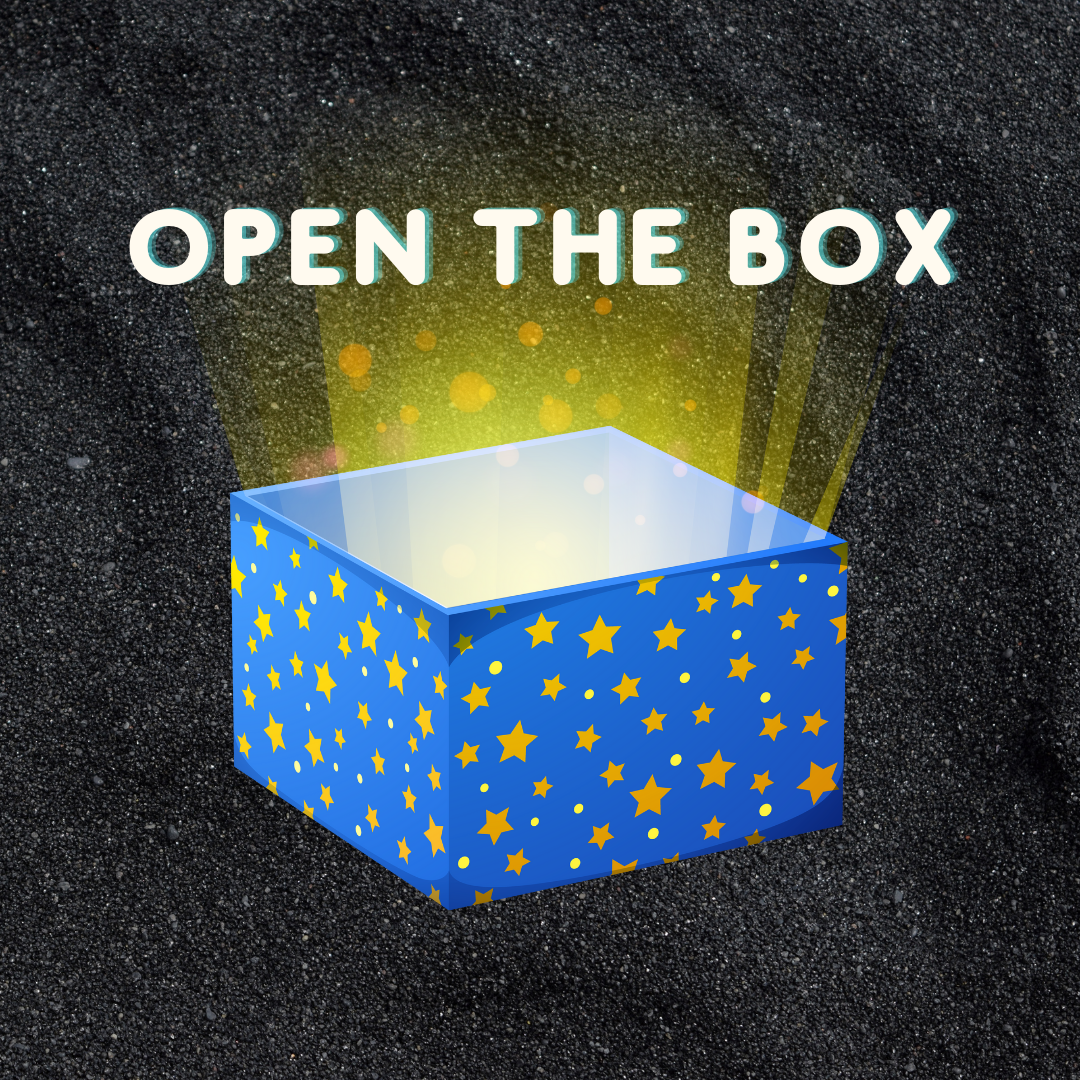 8.9 Professions about Science - Speaking Exam - (Open the box)
https://www.egetolgayaltinay.com/lessons/469
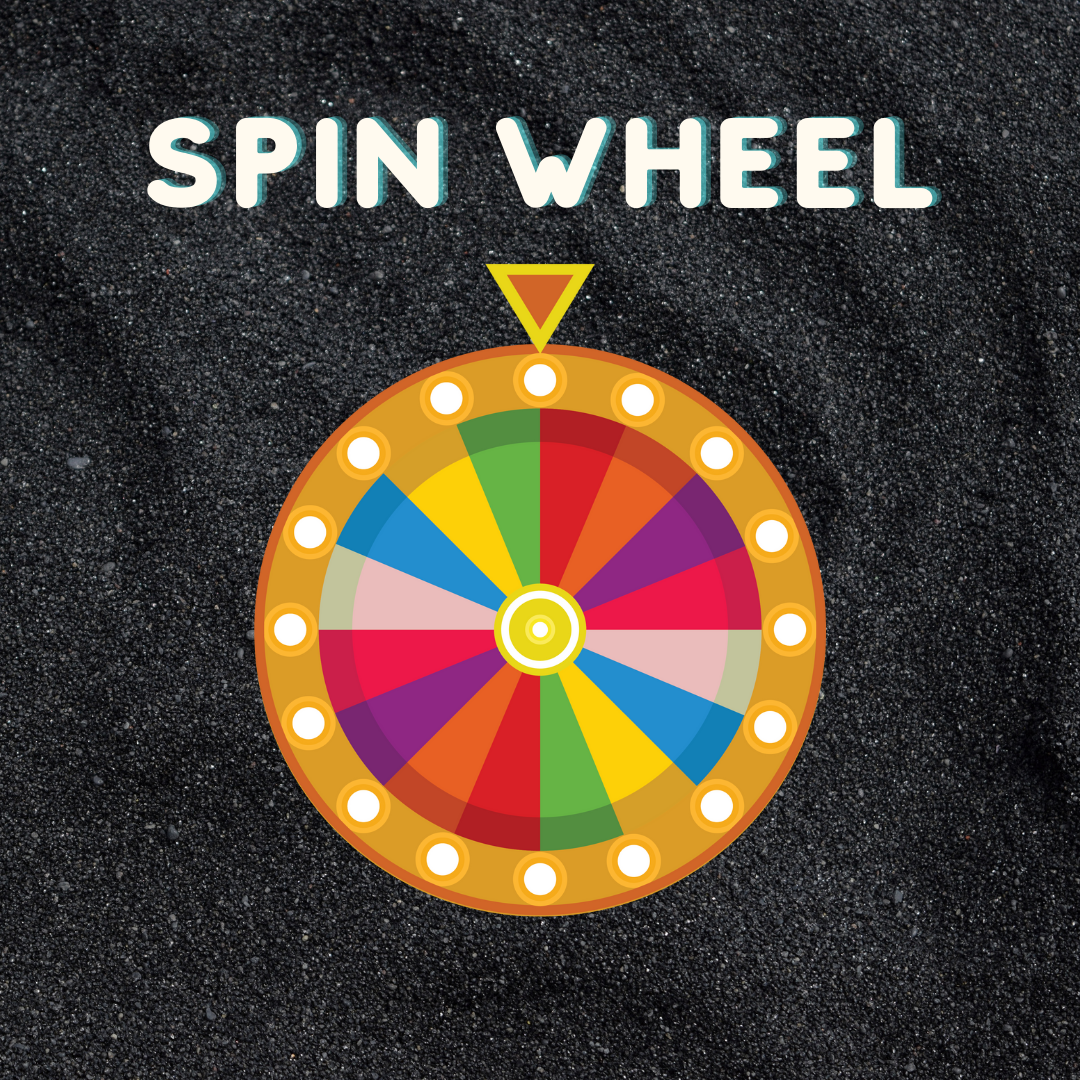 8.10 Possible Problems - Speaking Exam - (Spin the Wheel)
https://www.egetolgayaltinay.com/lessons/470
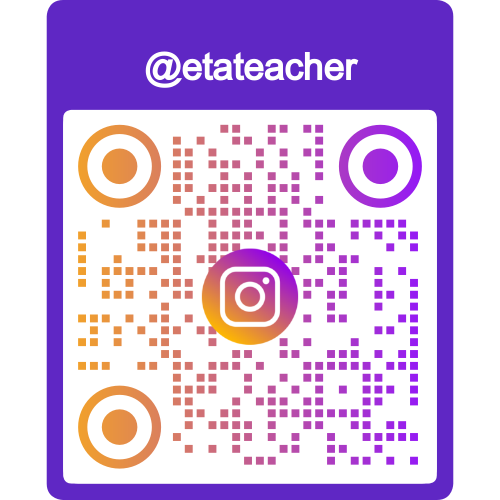 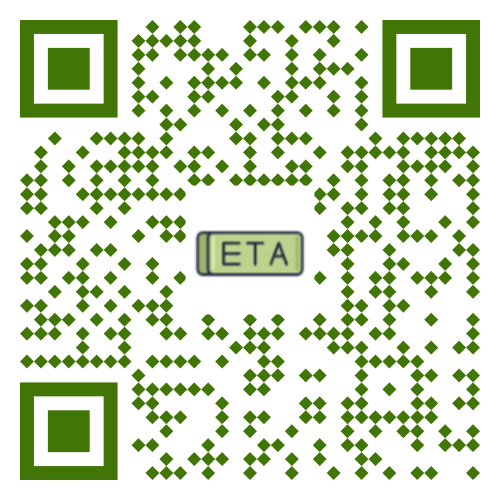 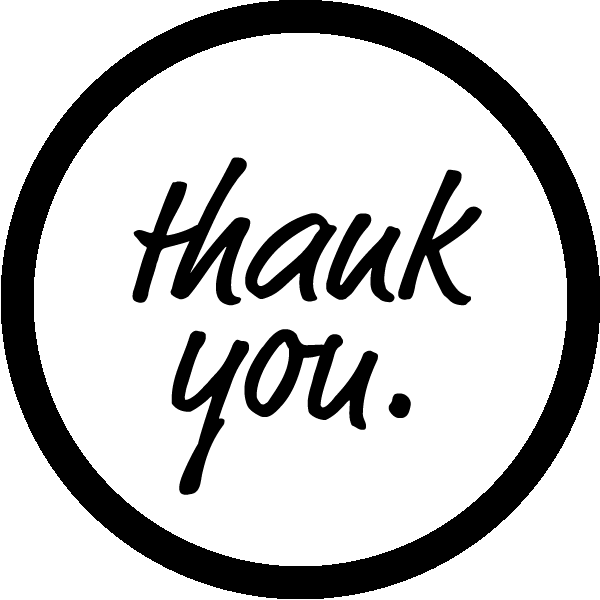 Ege Tolgay Altınay
Akköprü Ortaokulu  Tuşba/VAN
Bu, ve benzeri içerikler için:www.egetolgayaltinay.com adresini ziyaret edebilirsiniz.